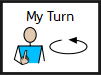 Date: 28.06.21
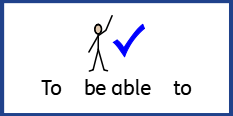 L.O. To be able to name 3D Shapes
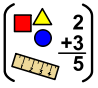 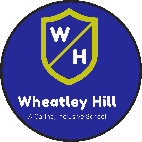 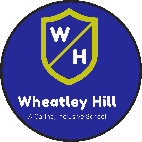 Subject: Maths
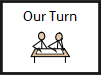 3D Shapes
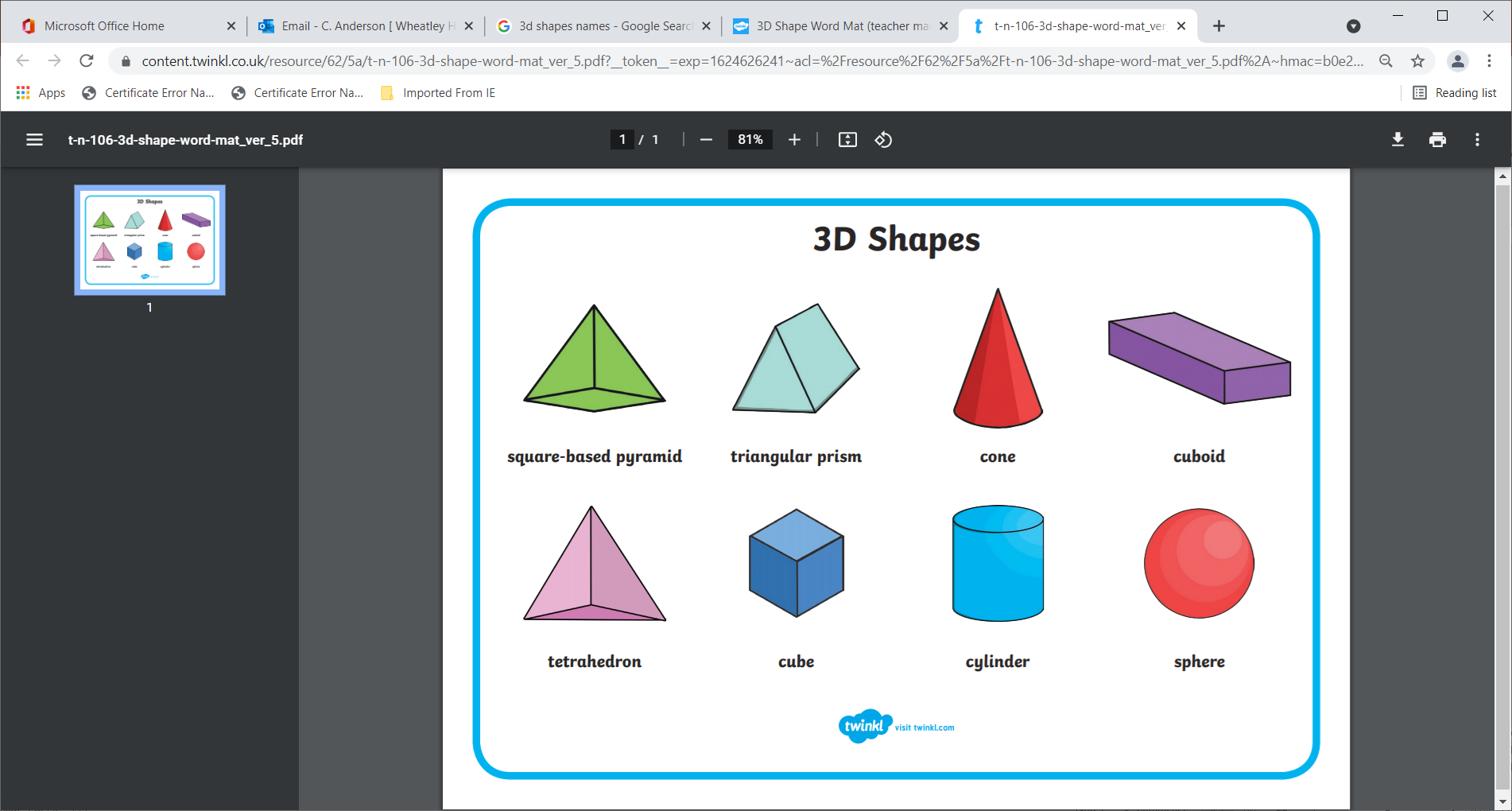 Lets take a look at some 3D shapes. Can you get an adult to read the  names of the shapes to you and repeat them.
cone
cuboid
sphere
What are these shapes?
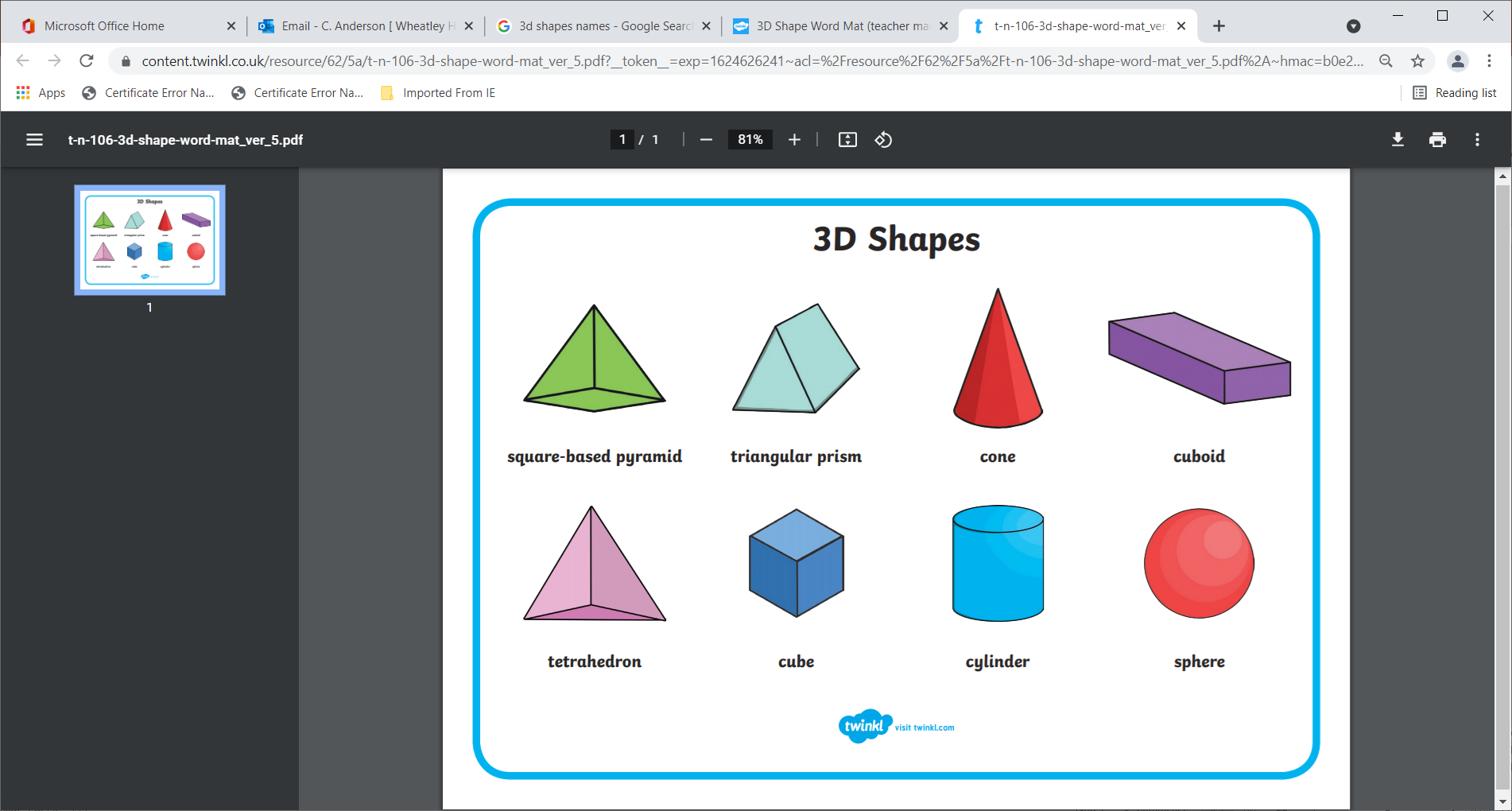 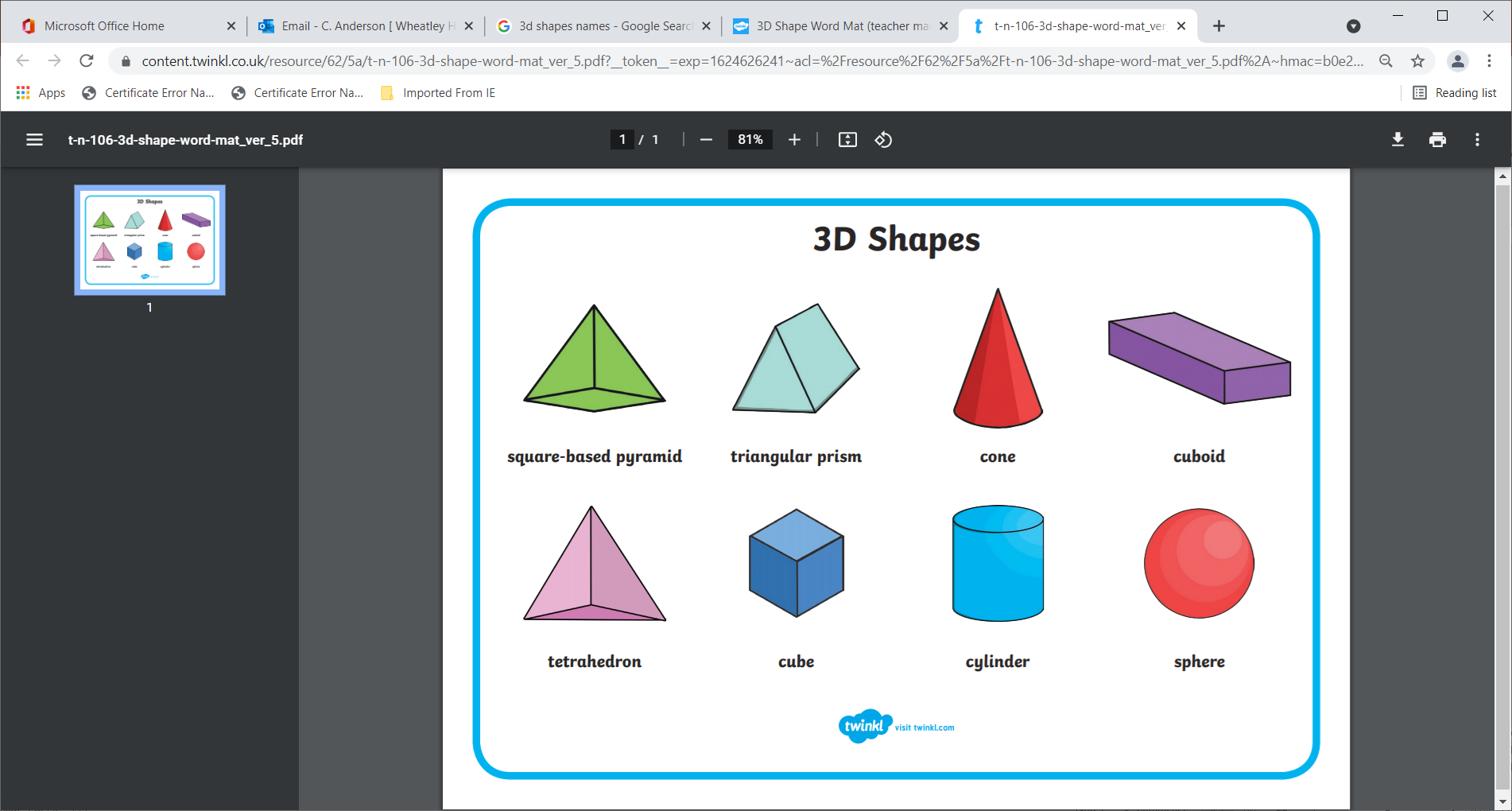 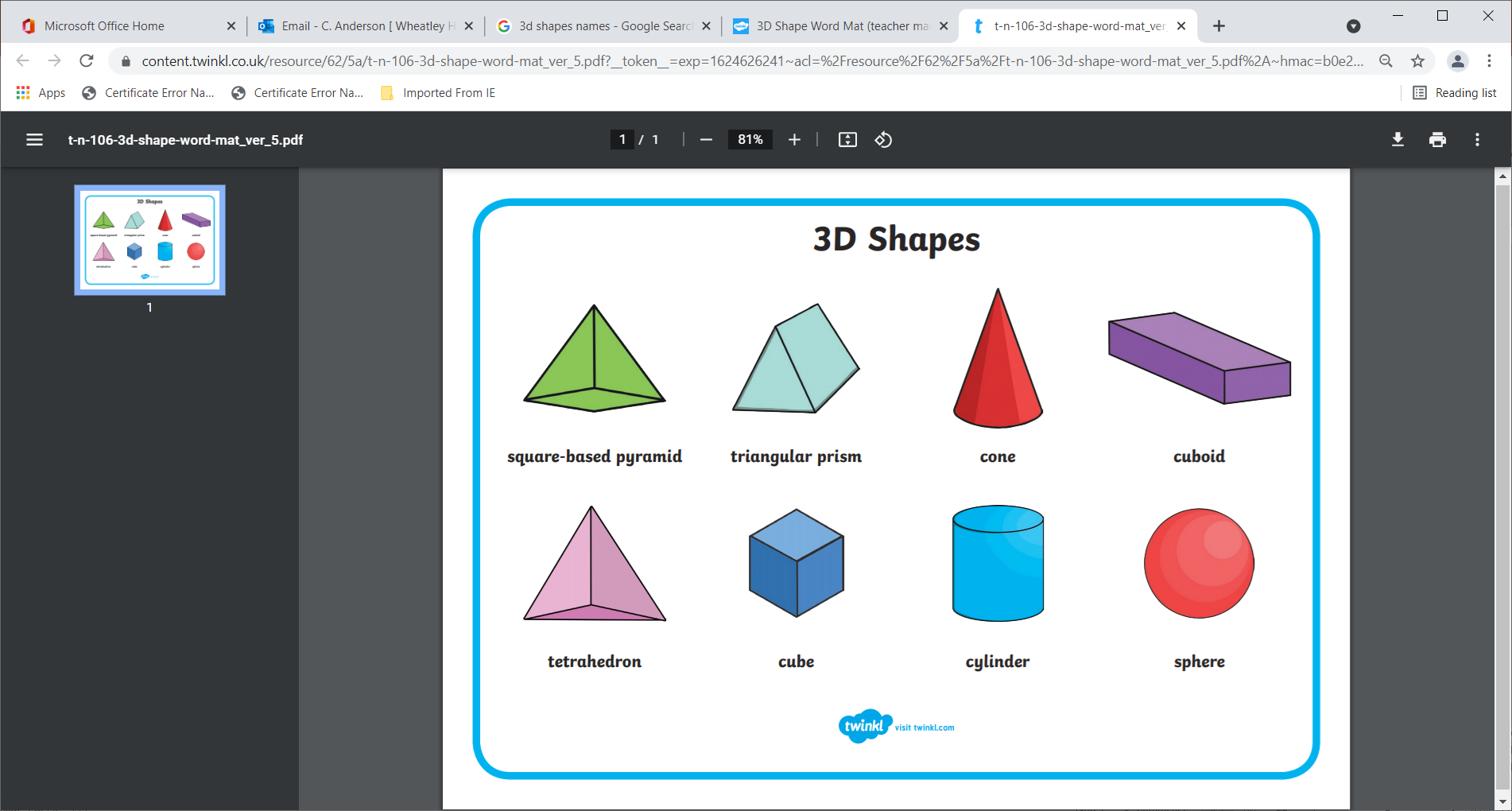 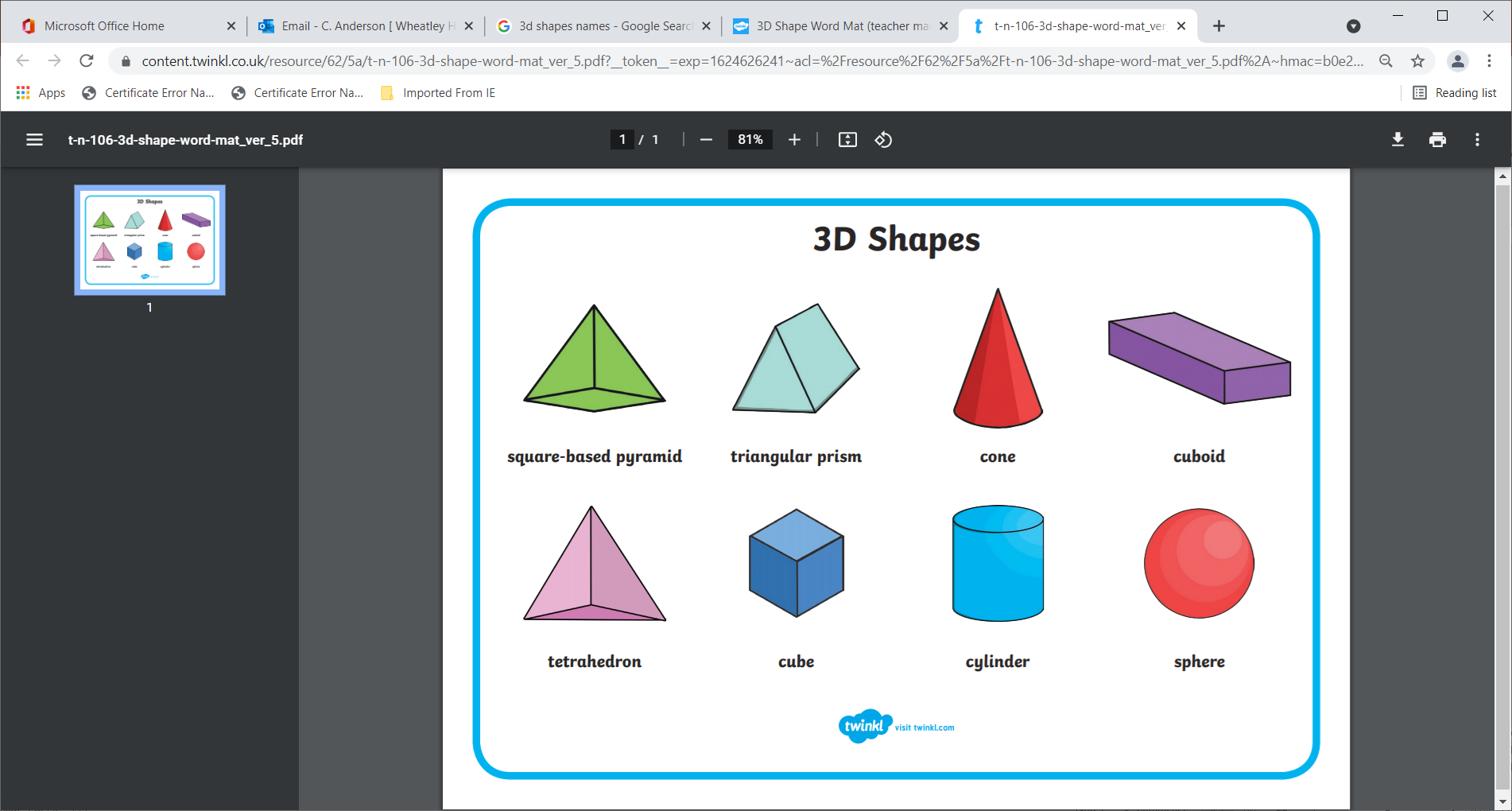 square base pyramid
cylinder
triangular prism
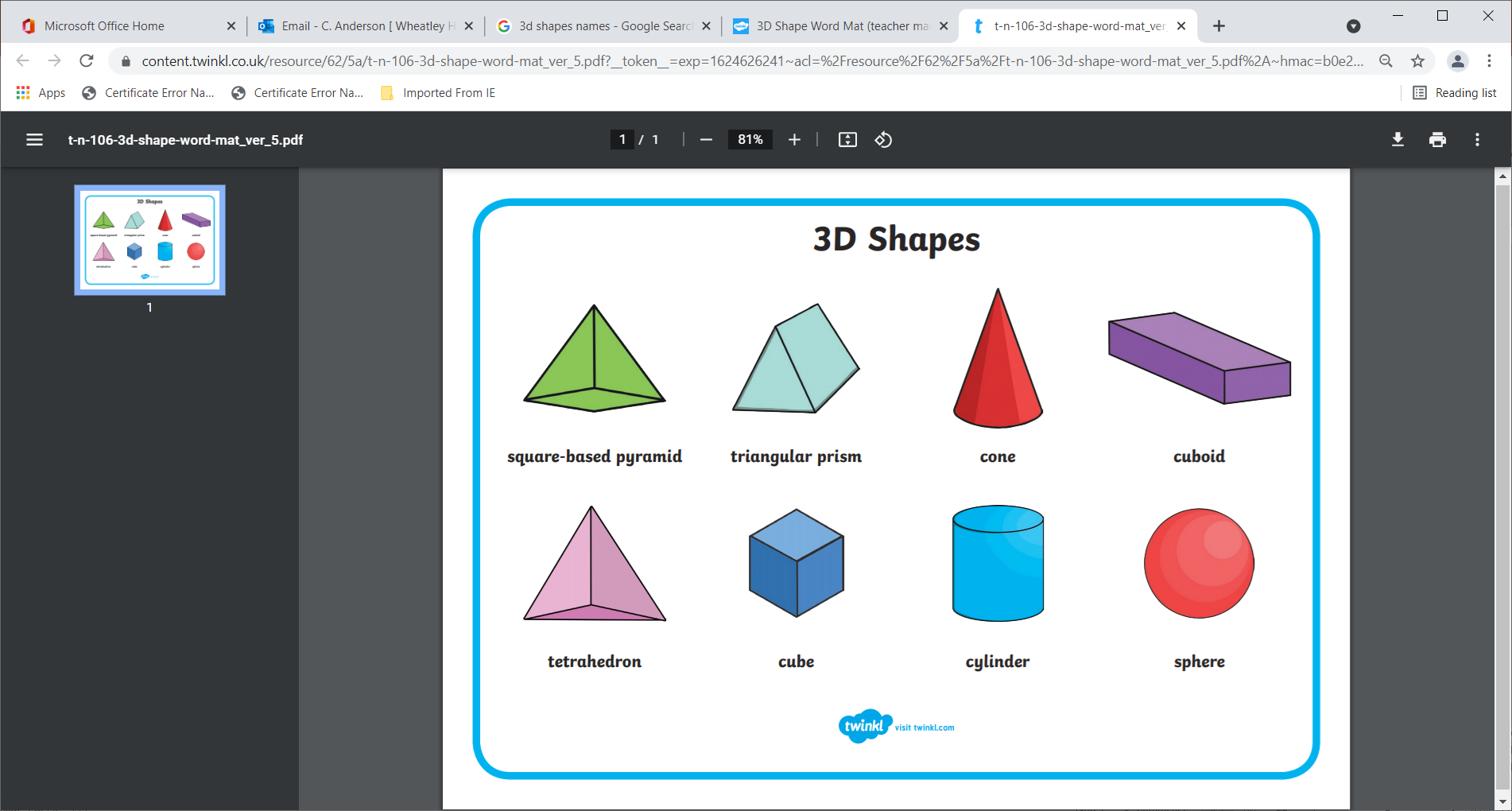 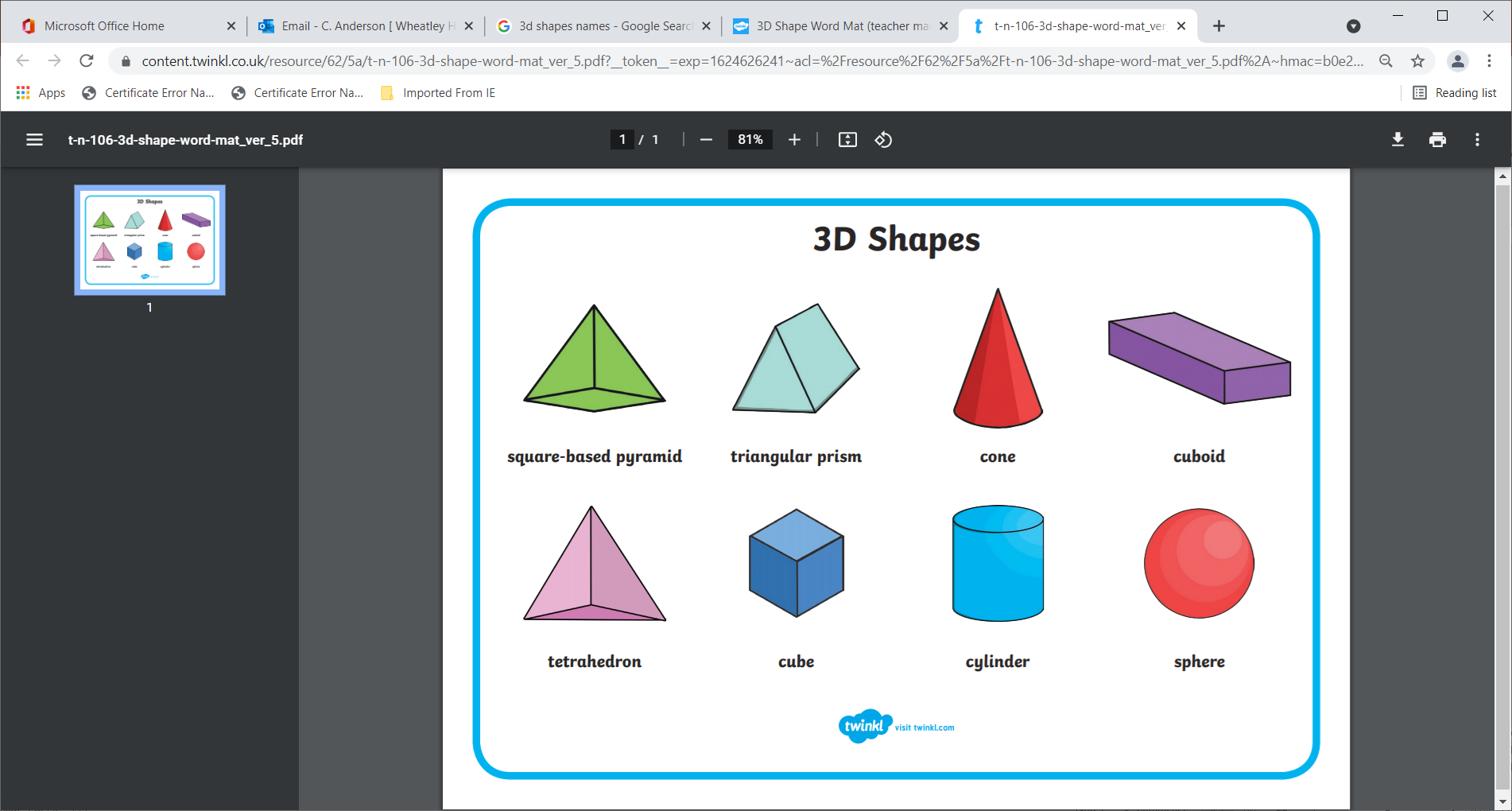 tetrahedron
cube
Can you drop and drag the correct shape to its name.
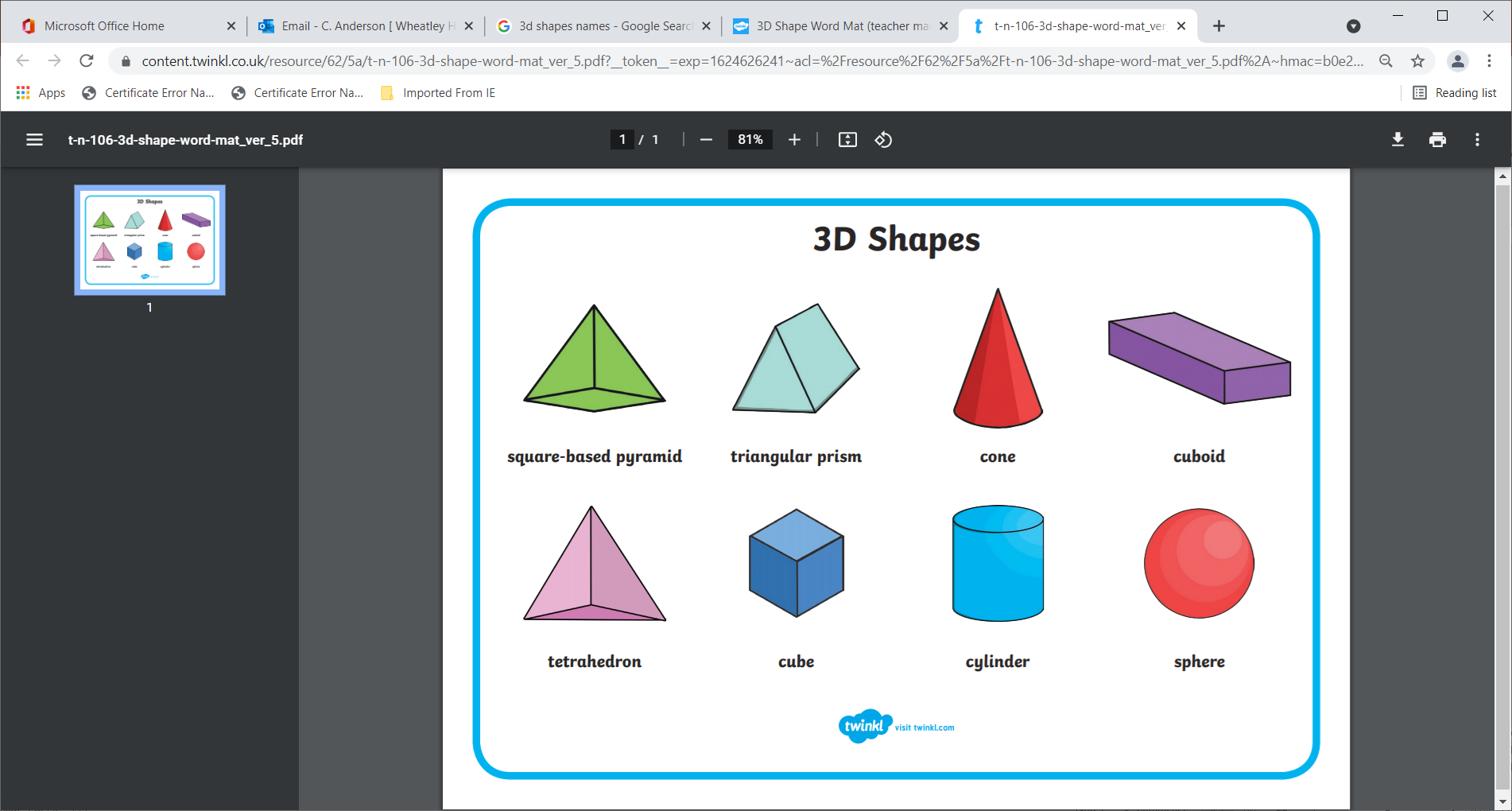 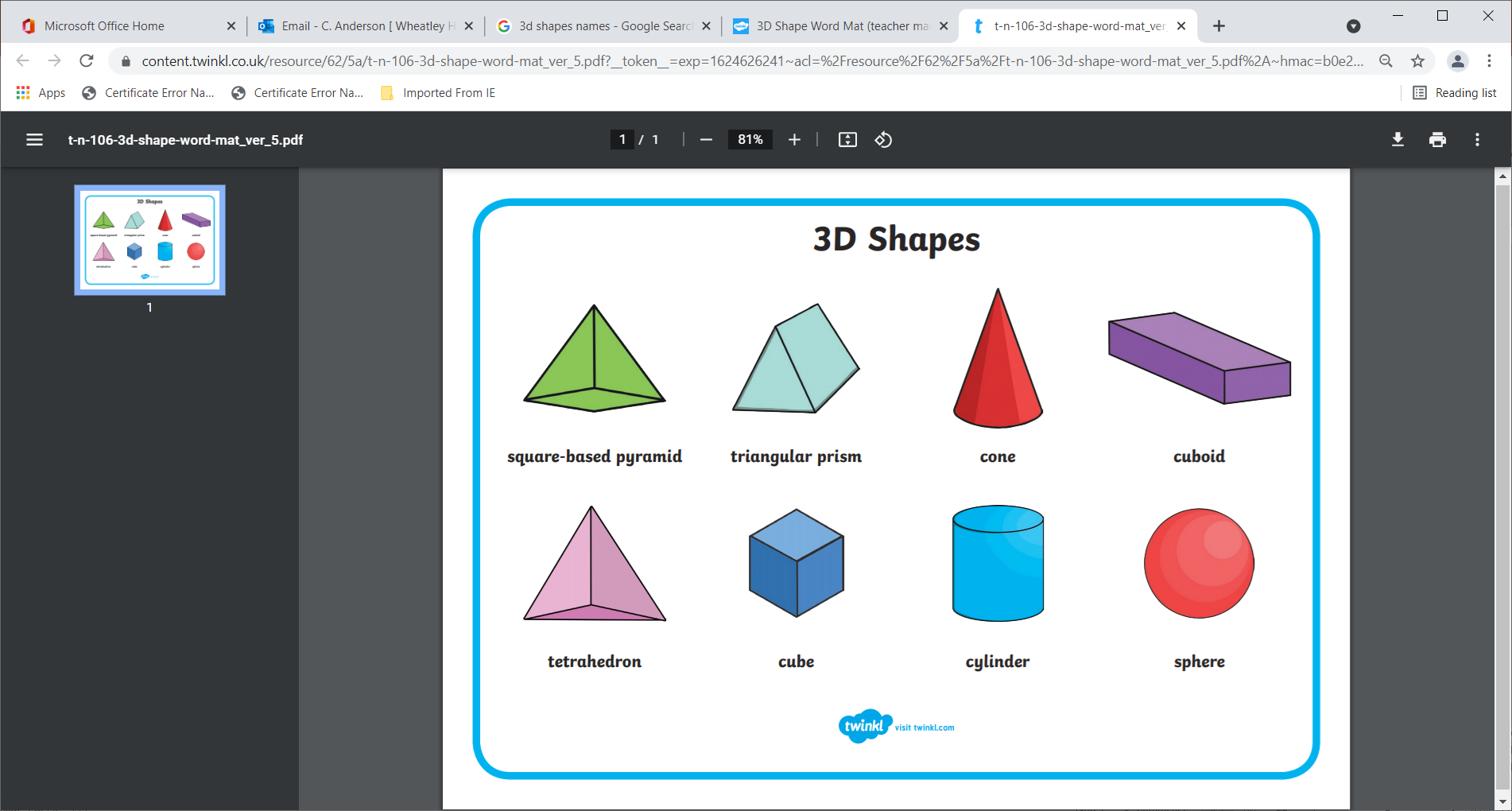 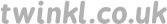 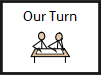 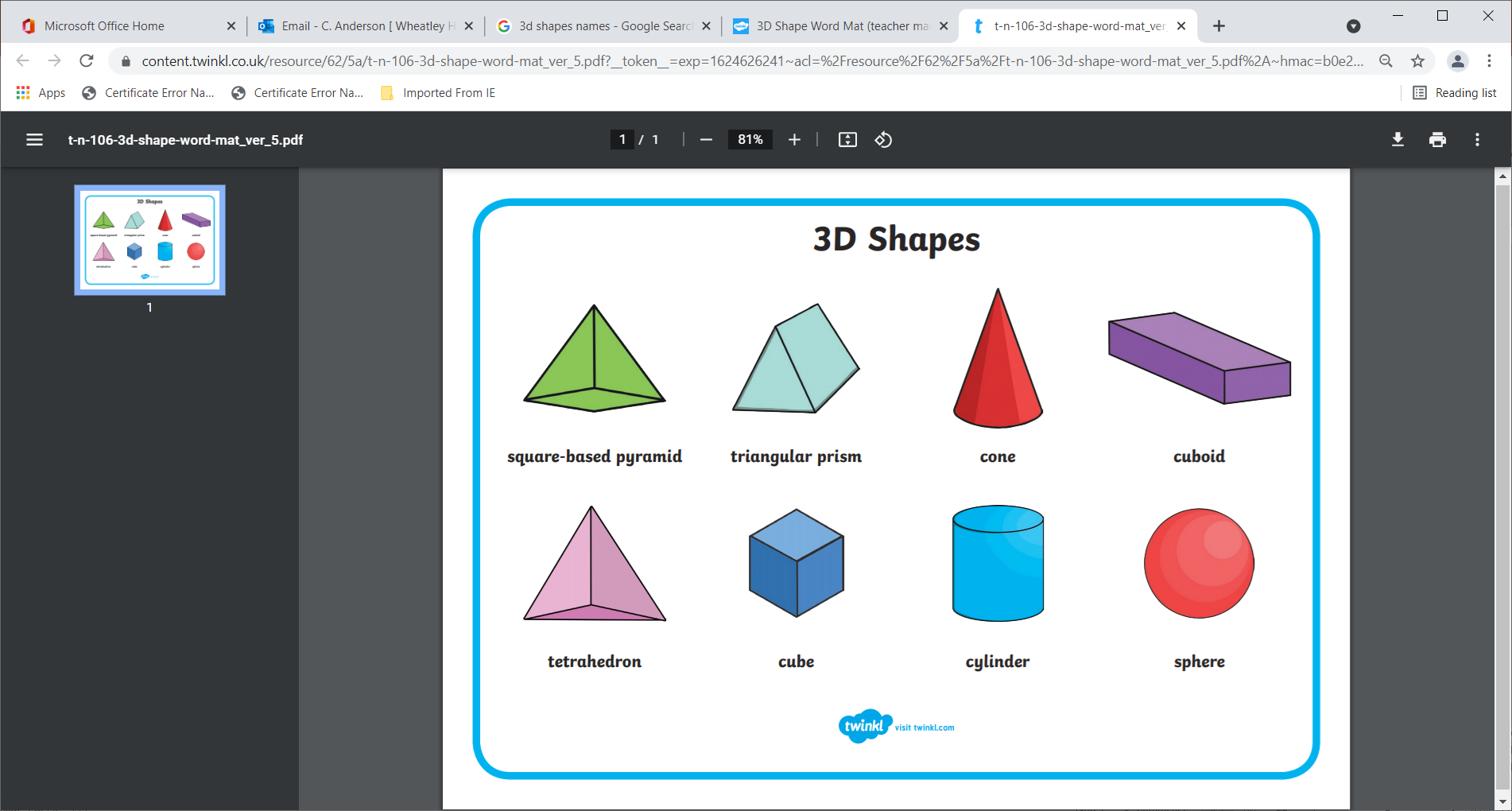 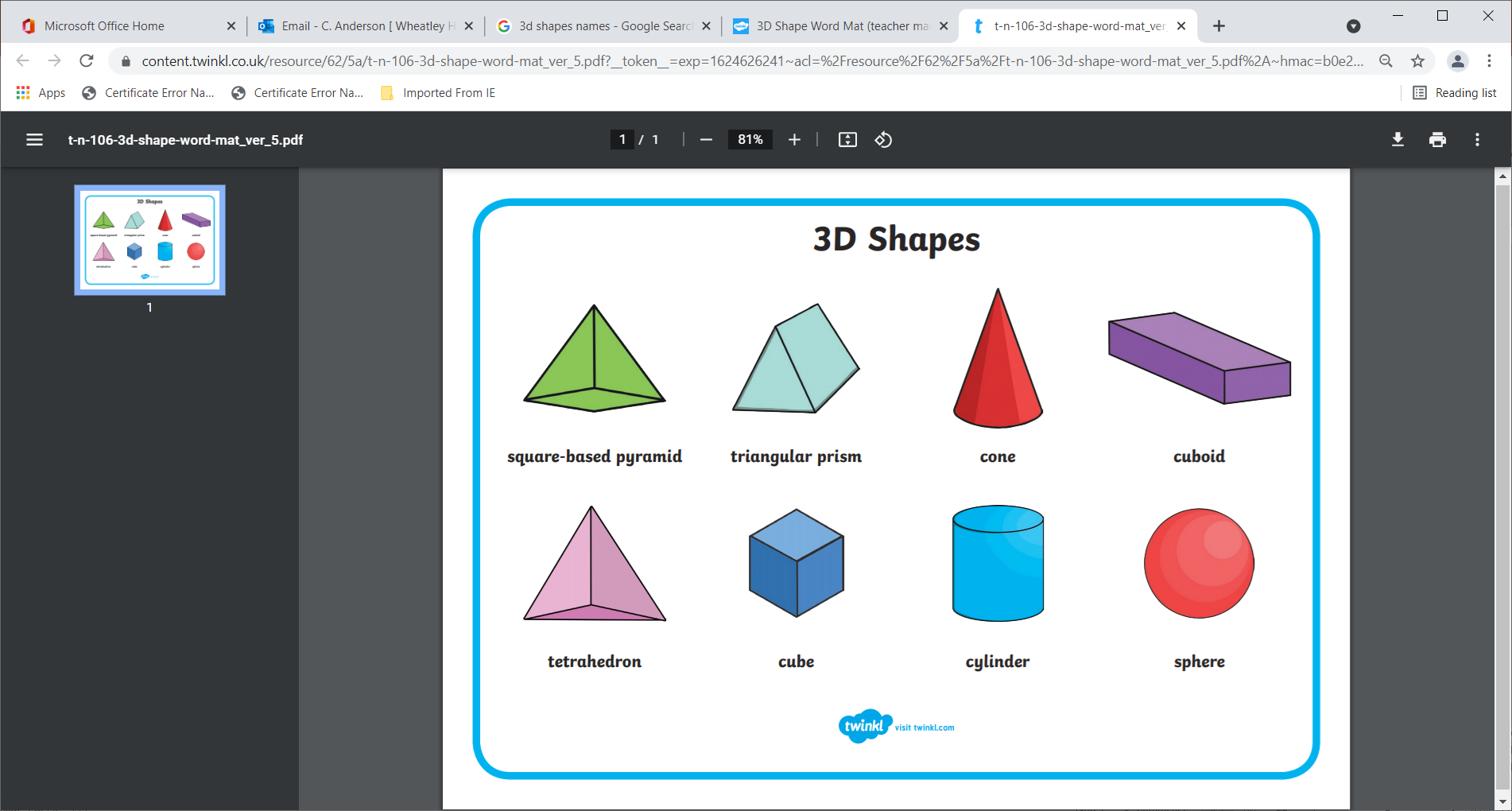 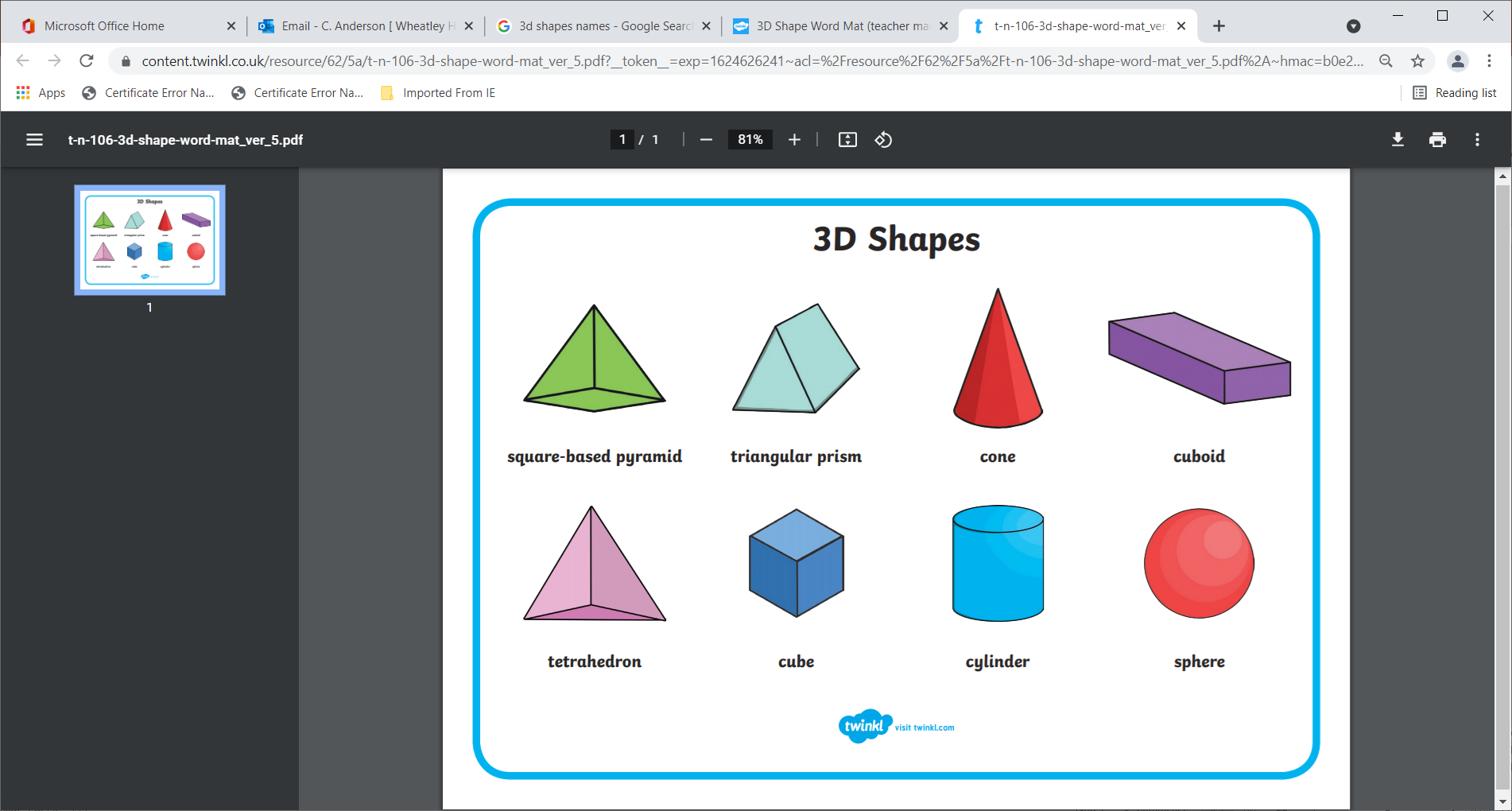 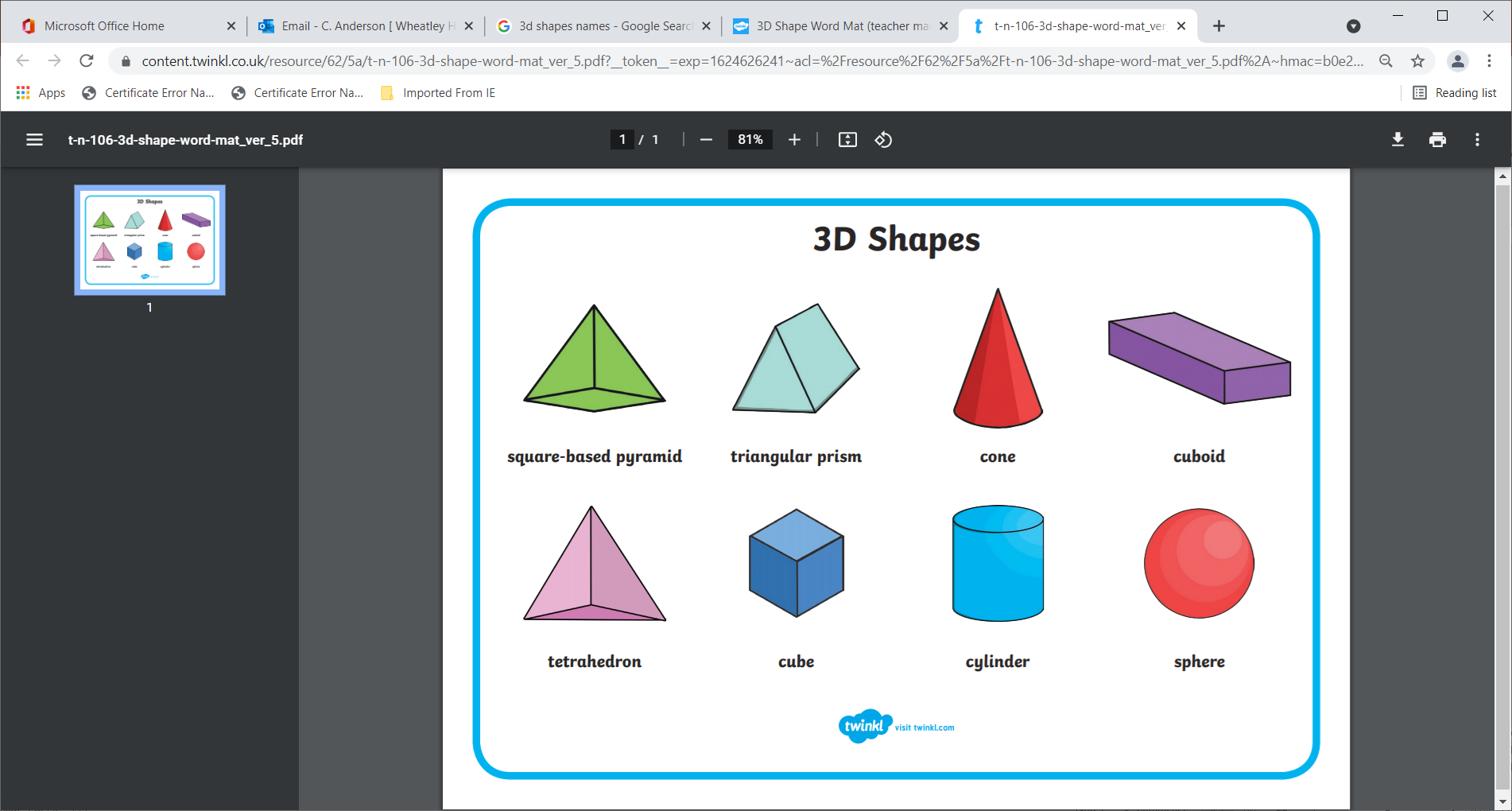 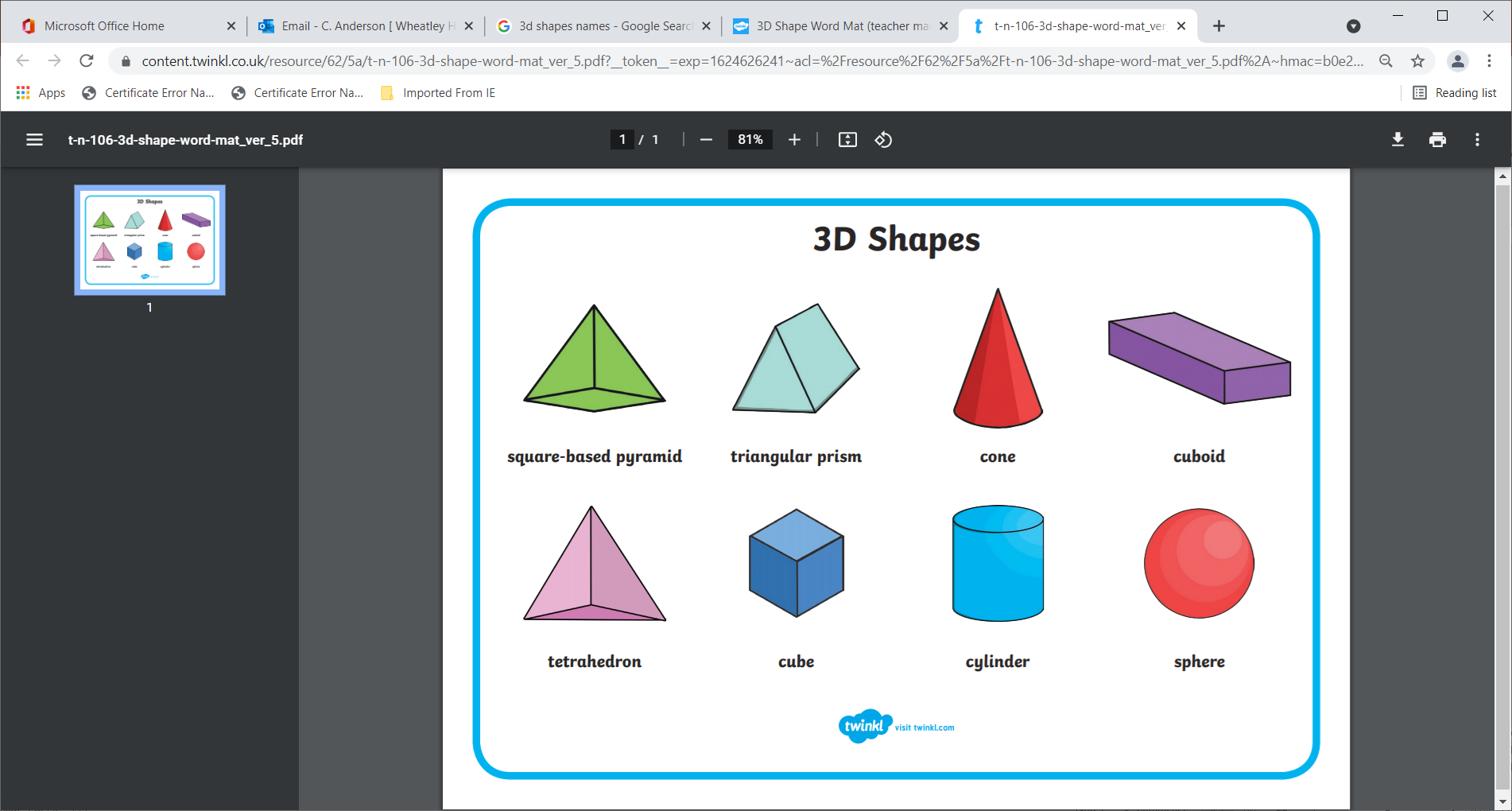 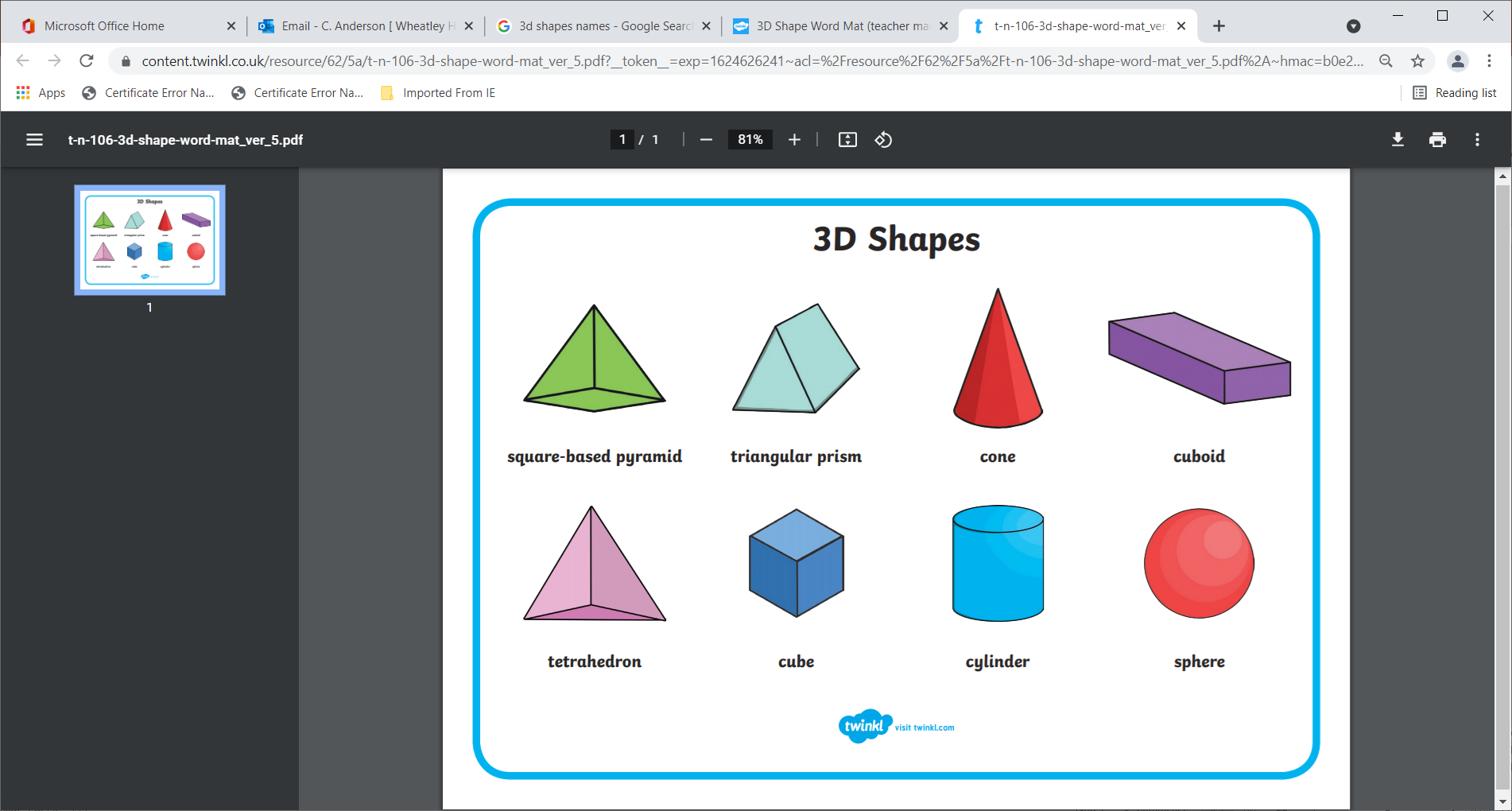 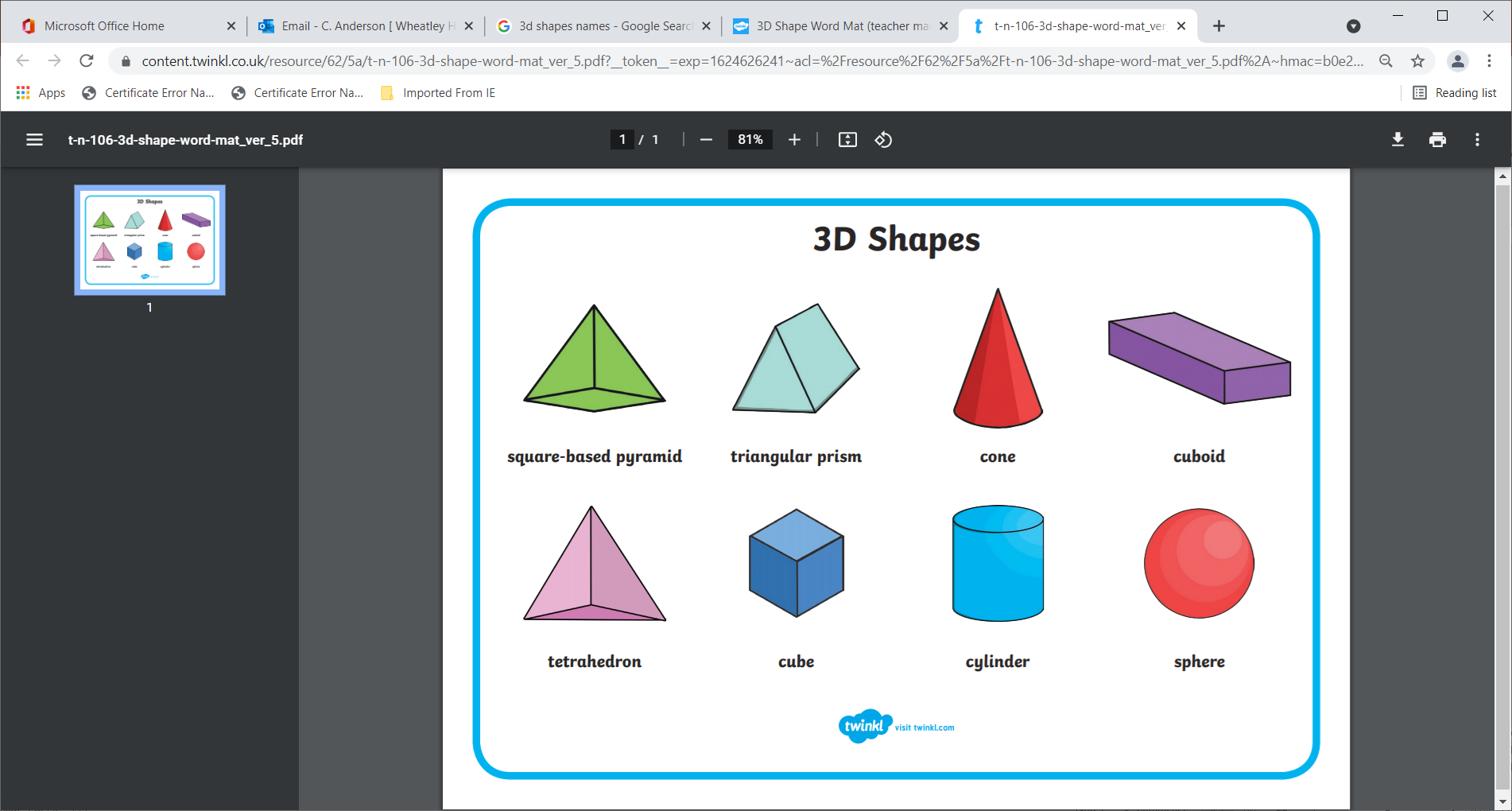 Can you look around the house and draw two items that look like the shapes.
Have a go at the games
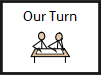 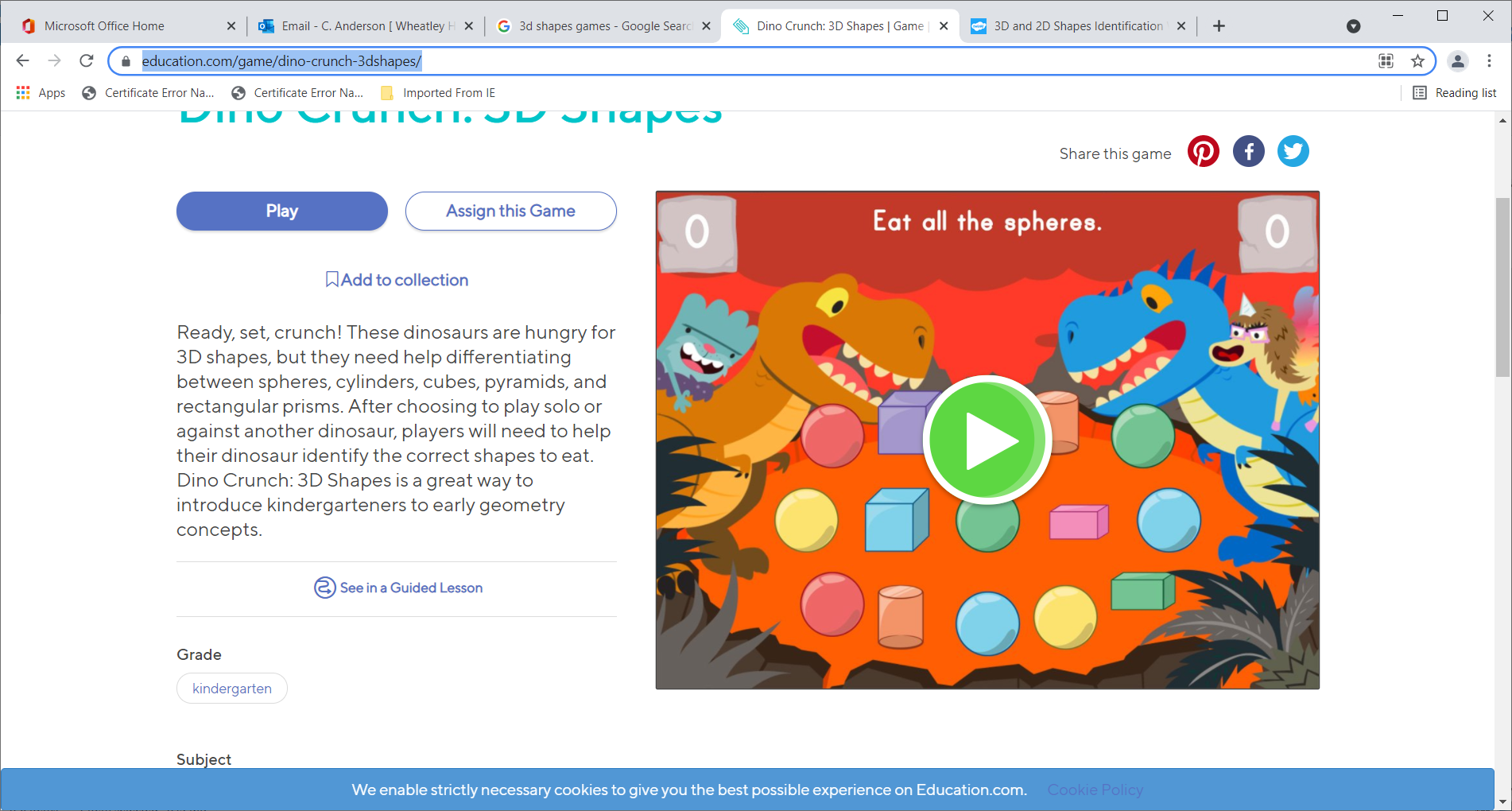 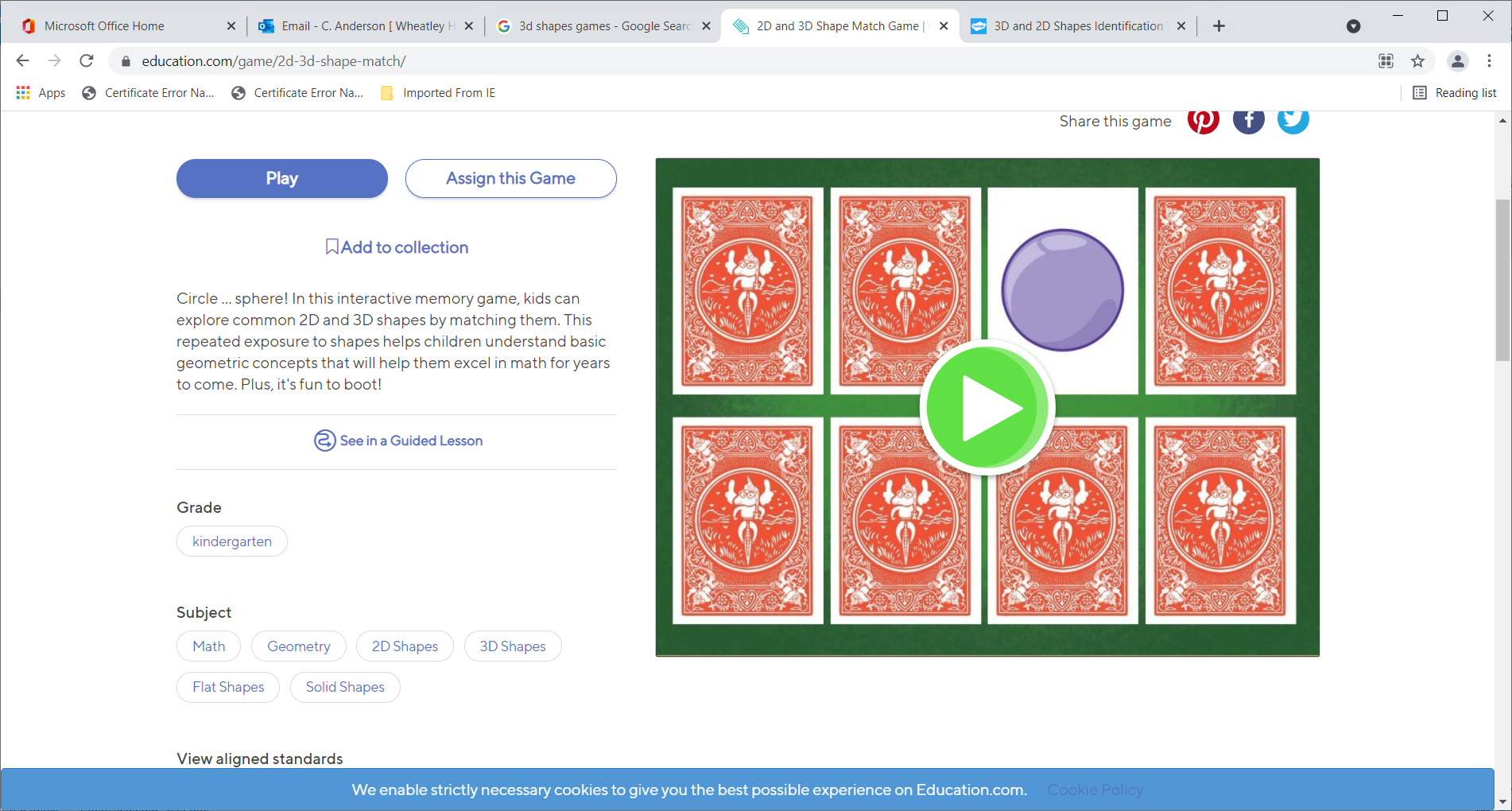 https://www.education.com/game/2d-3d-shape-match/
https://www.education.com/game/dino-crunch-3dshapes/
)
Date: 29.06.2021
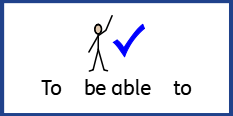 L.O. To be able to describe properties of 3D shapes
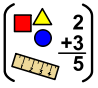 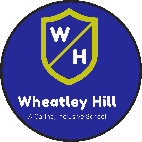 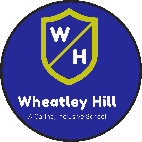 Subject: Maths
Cuboids have:

6 faces
12 edges
8 vertices/corners
edges that are not all the same length.
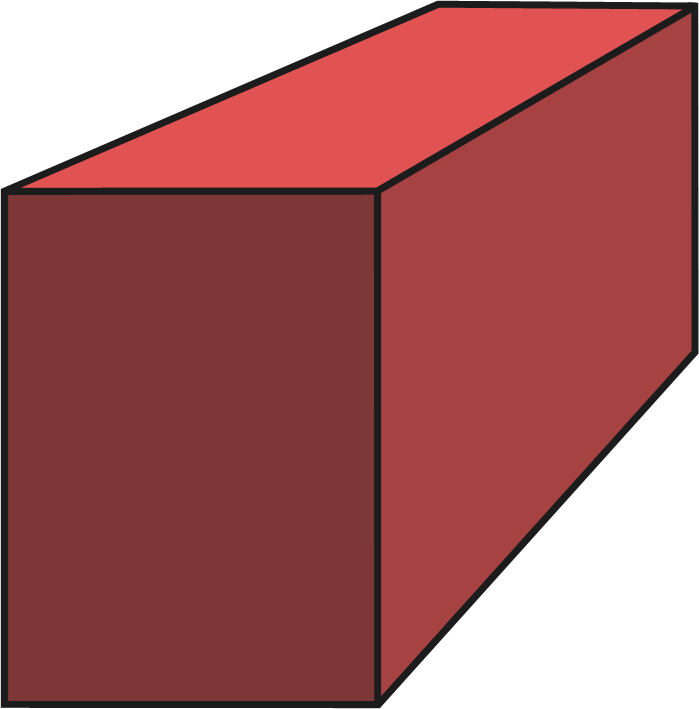 Sunda
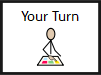 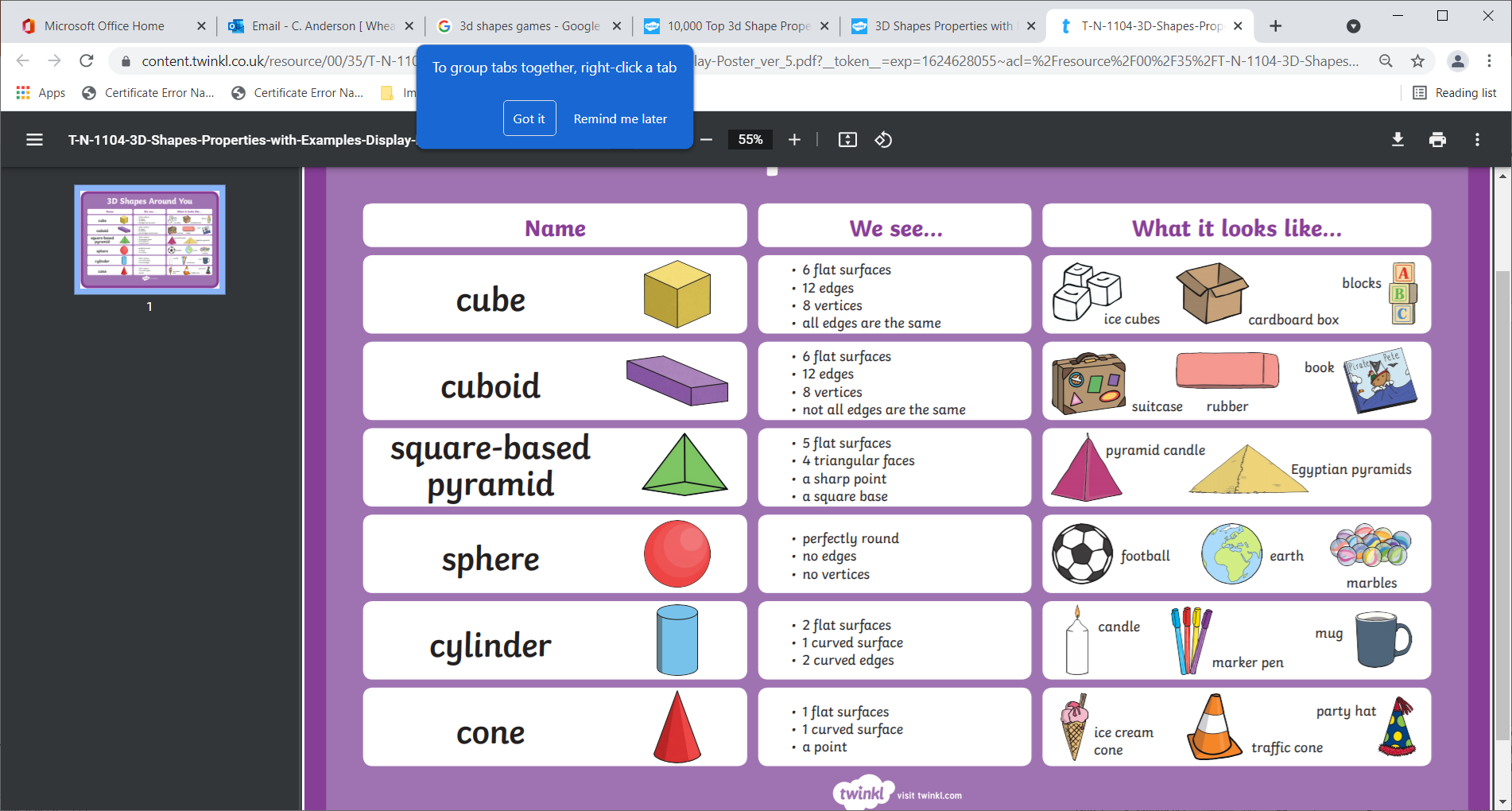 OR
Can you drop and drag the correct properties  to it shape.
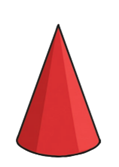 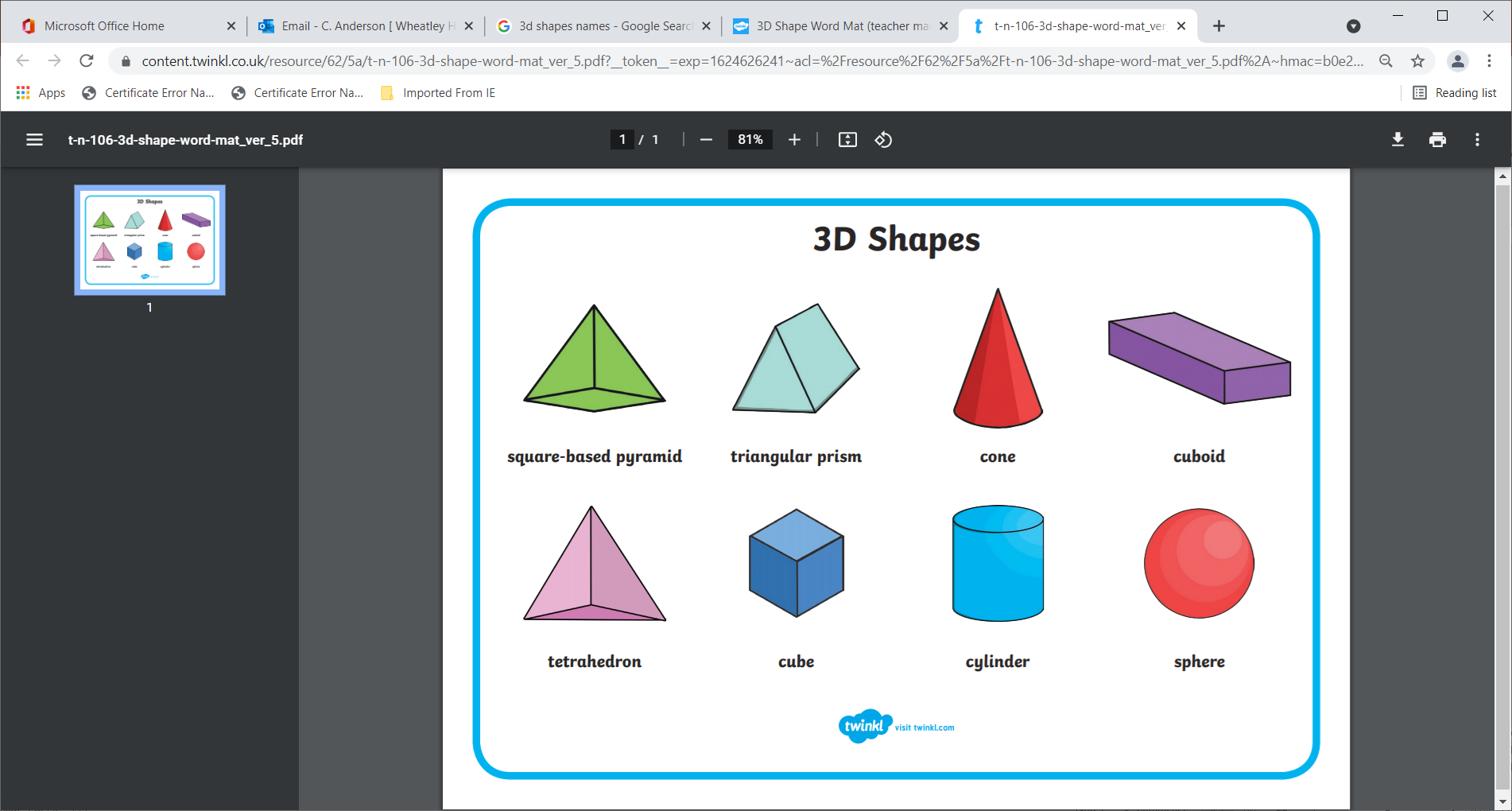 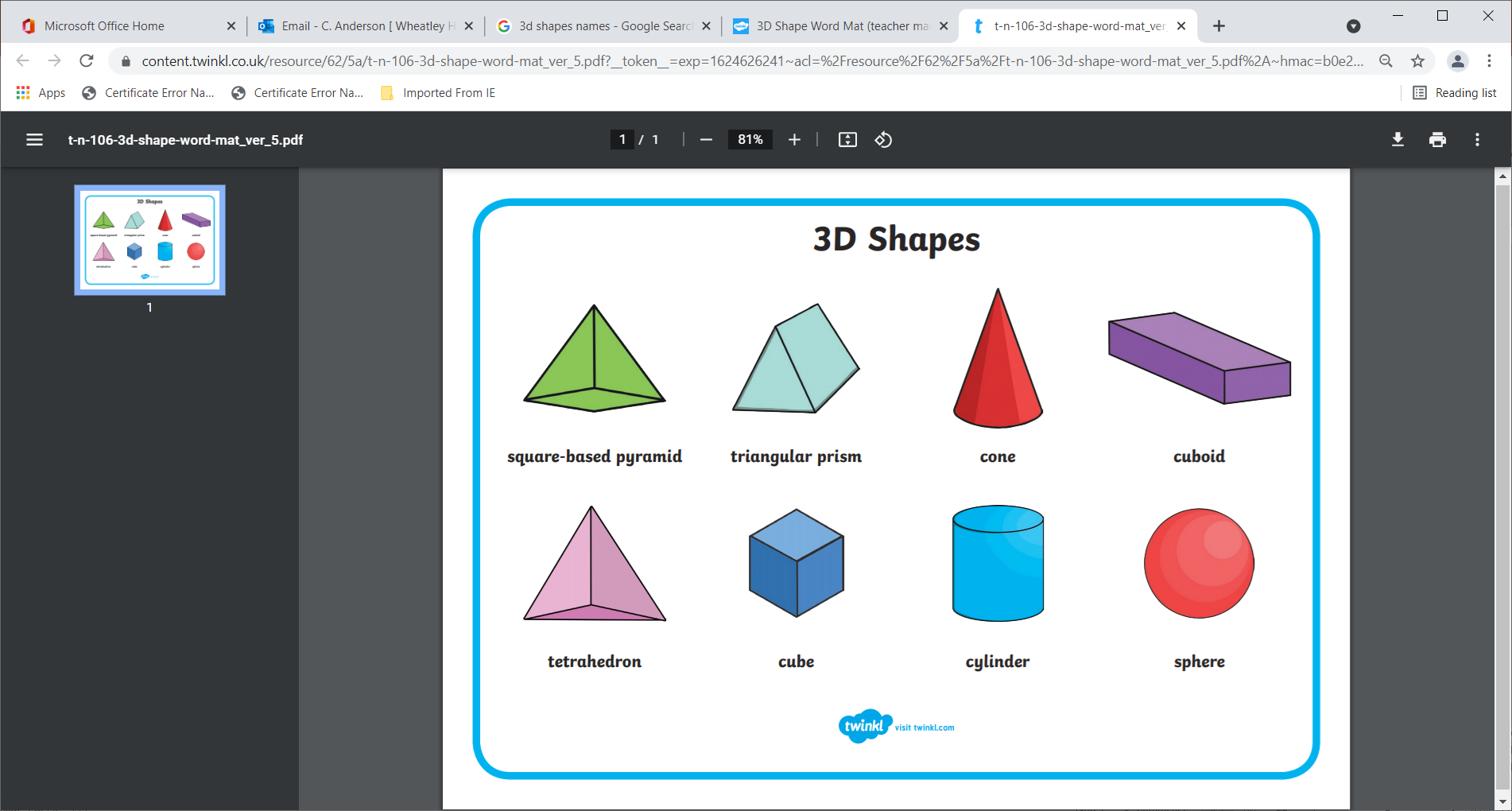 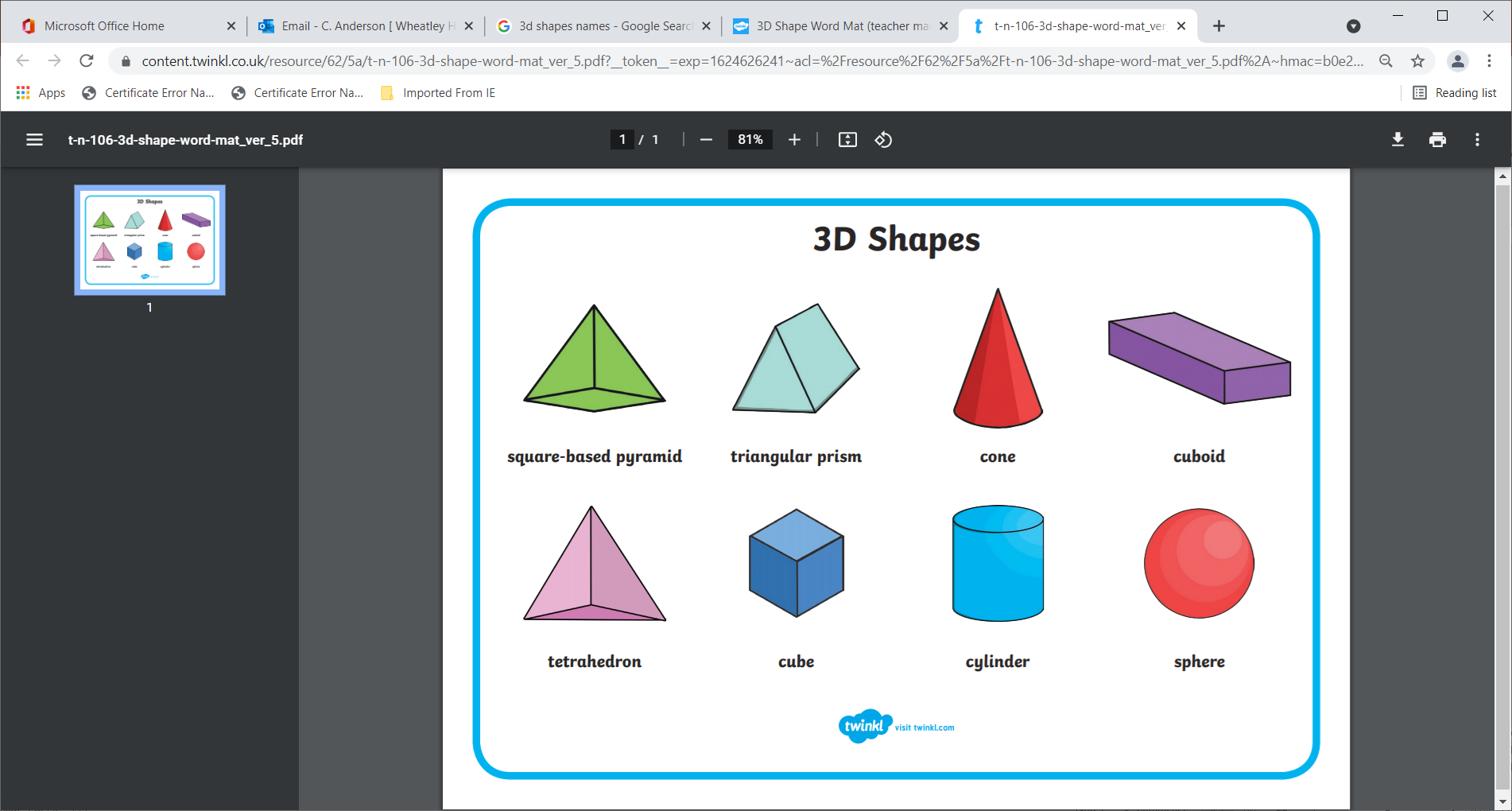 Triangular based                 sphere                             cone                            cylinder
     pyramid
I have 2 flat surfaces.
Perfectly round
No vertices
I have 4 sides.
No edges.
I flat surface
4 triangular faces
I have 5 flat surface
One point
2 curved edges
I have 4 corners
I curved side
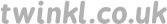 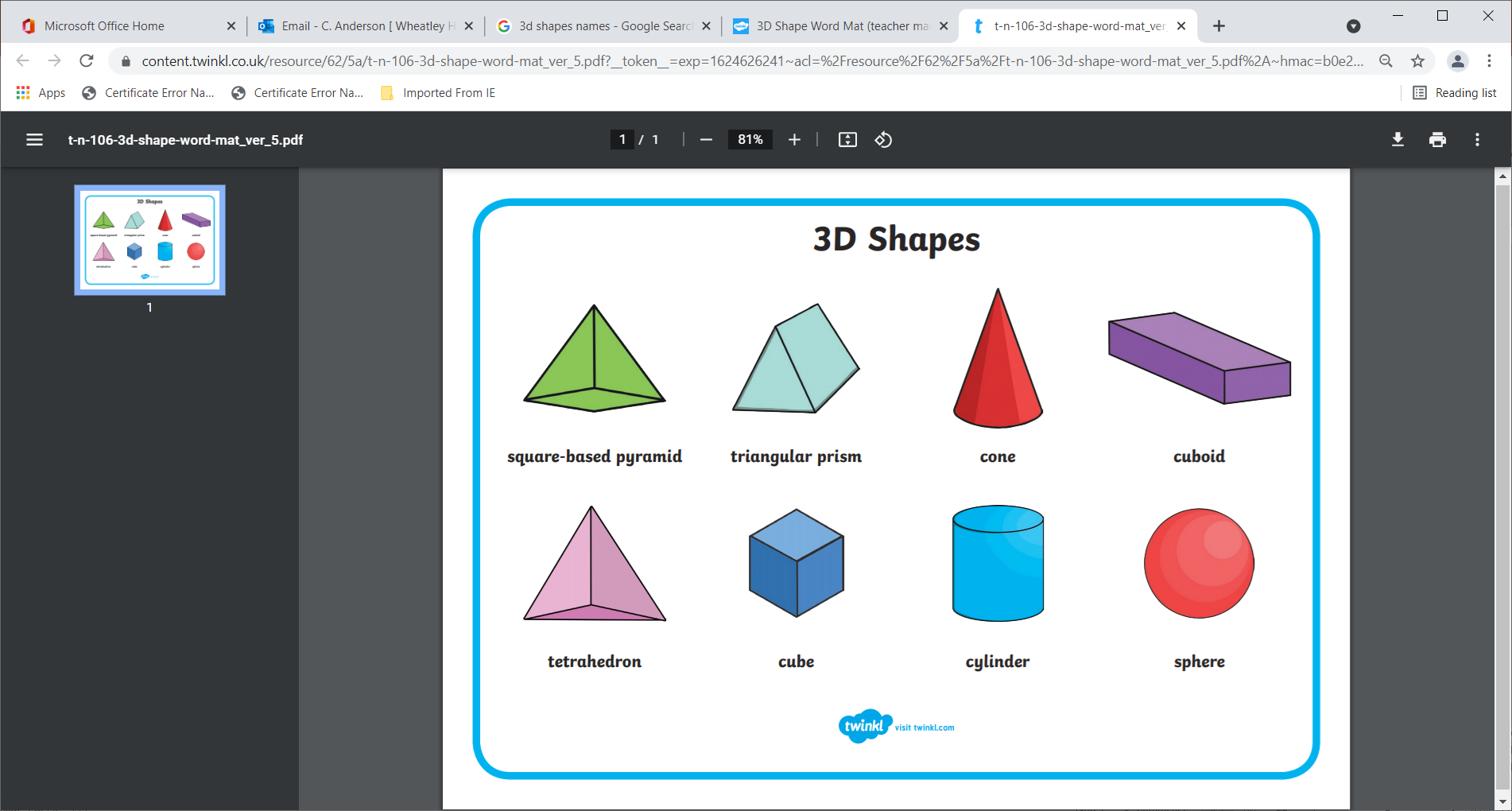 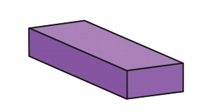 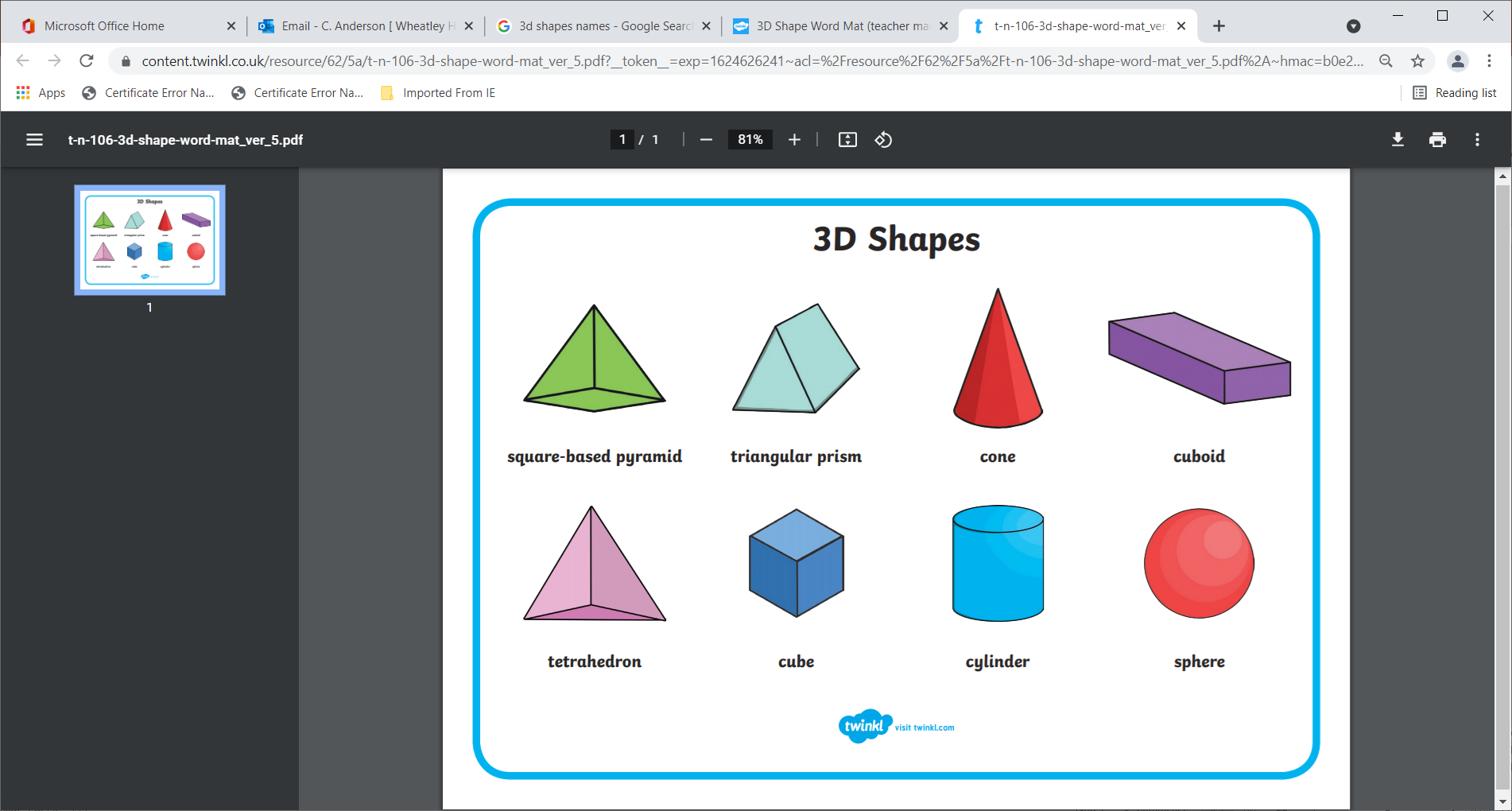 Square- based pyramid                rectangle based                               cuboid
                                                              pyramid
I have 6 faces
I have 5 flat faces.
I have 12 edges
I have 6 corners .
I have 4 triangular face
I have 5 faces.
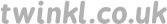 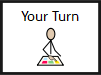 Can you complete the table
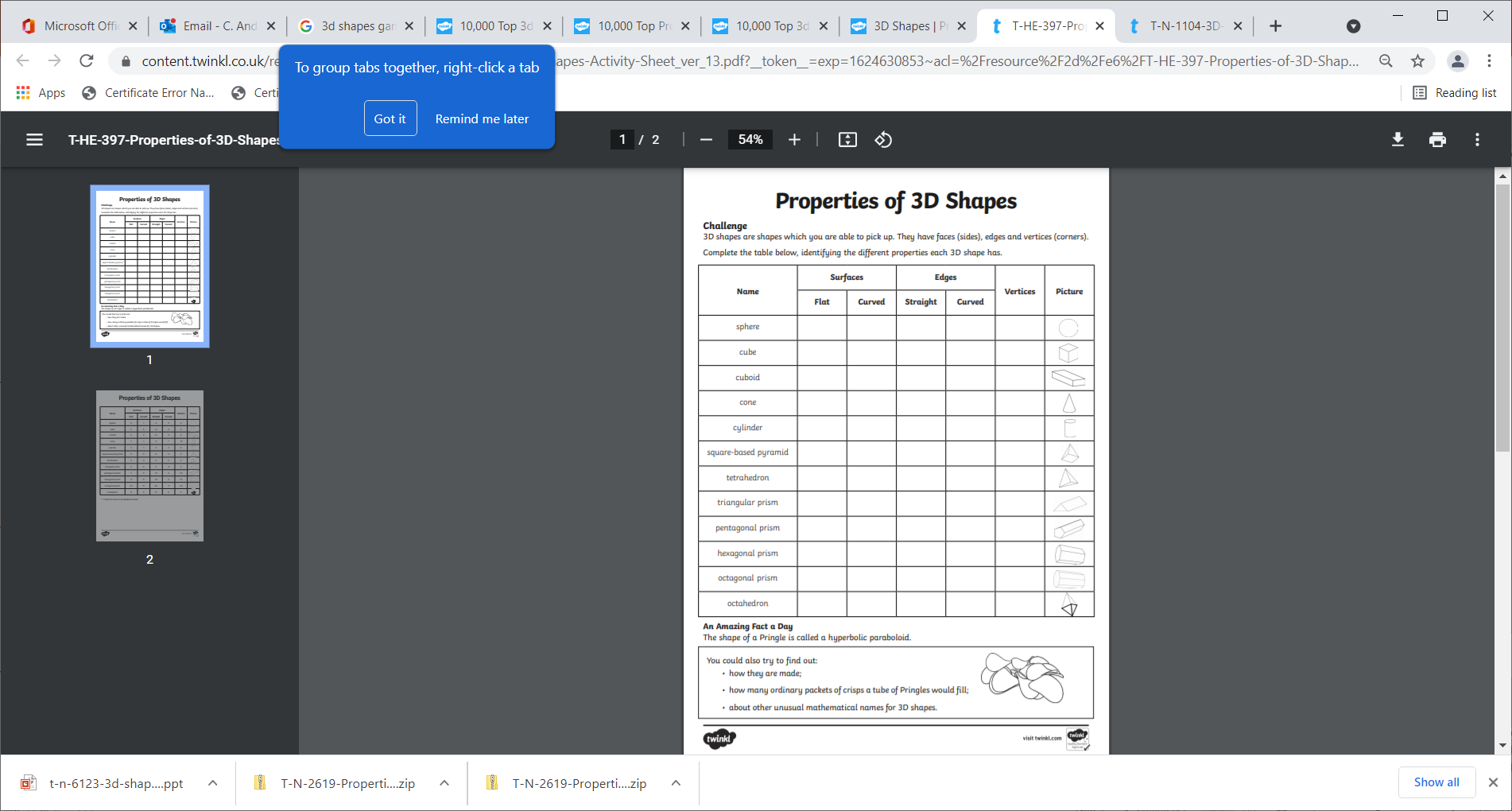 Can you support your child to help them complete the table.
Date: 30.06.2021
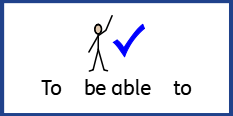 L.O. To be able to describe line of symmetry in a 2d shape
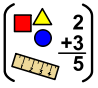 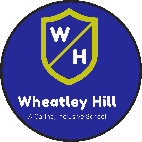 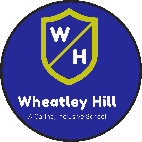 Subject: Maths
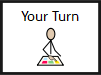 A line of symmetry is a line that cuts a shape exactly in half. This means that if you were to fold the shape along the line, both halves would match exactly.
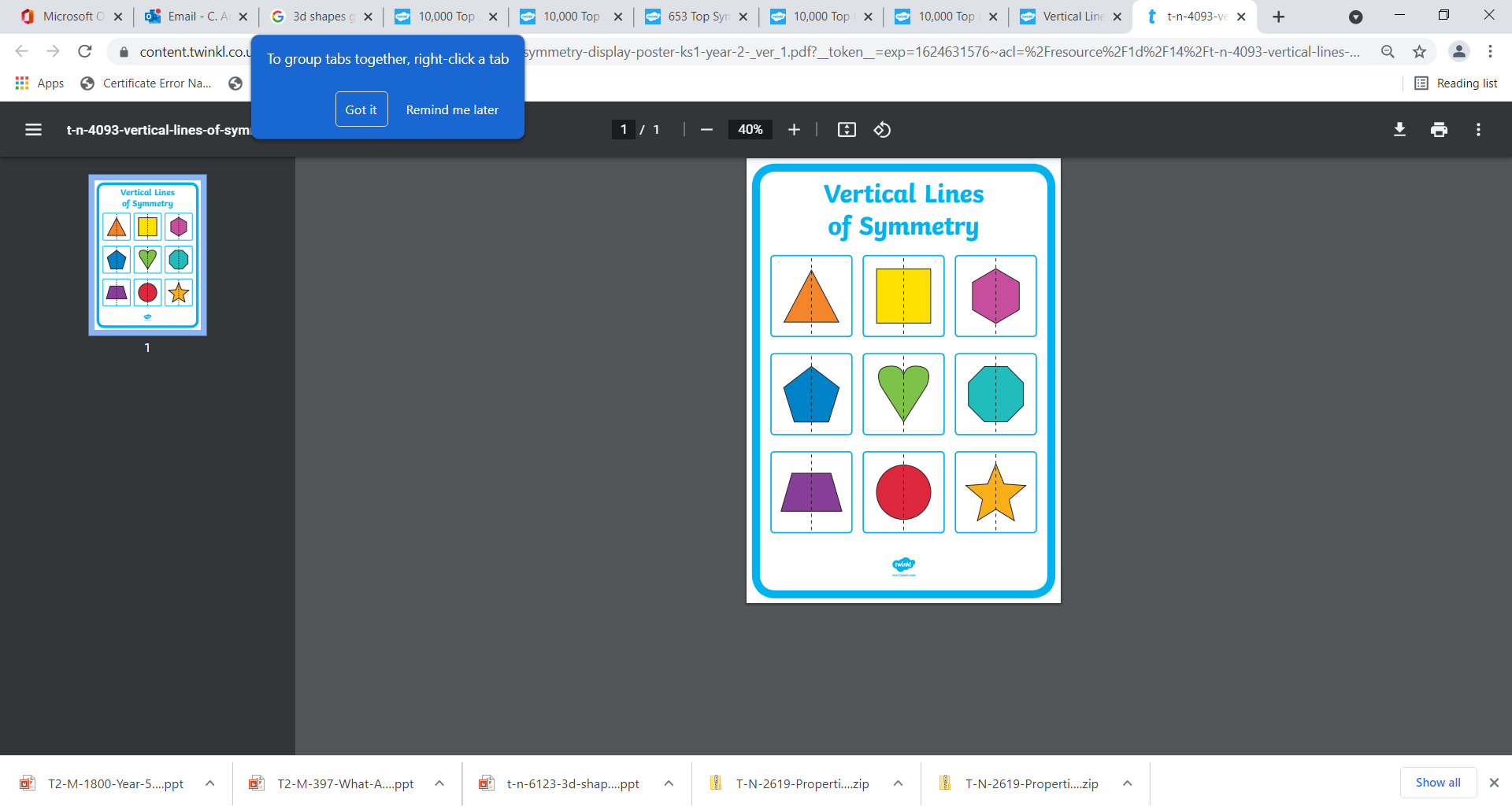 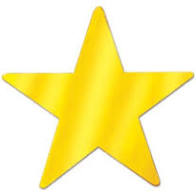 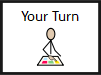 Watch the clips to help support your learning.
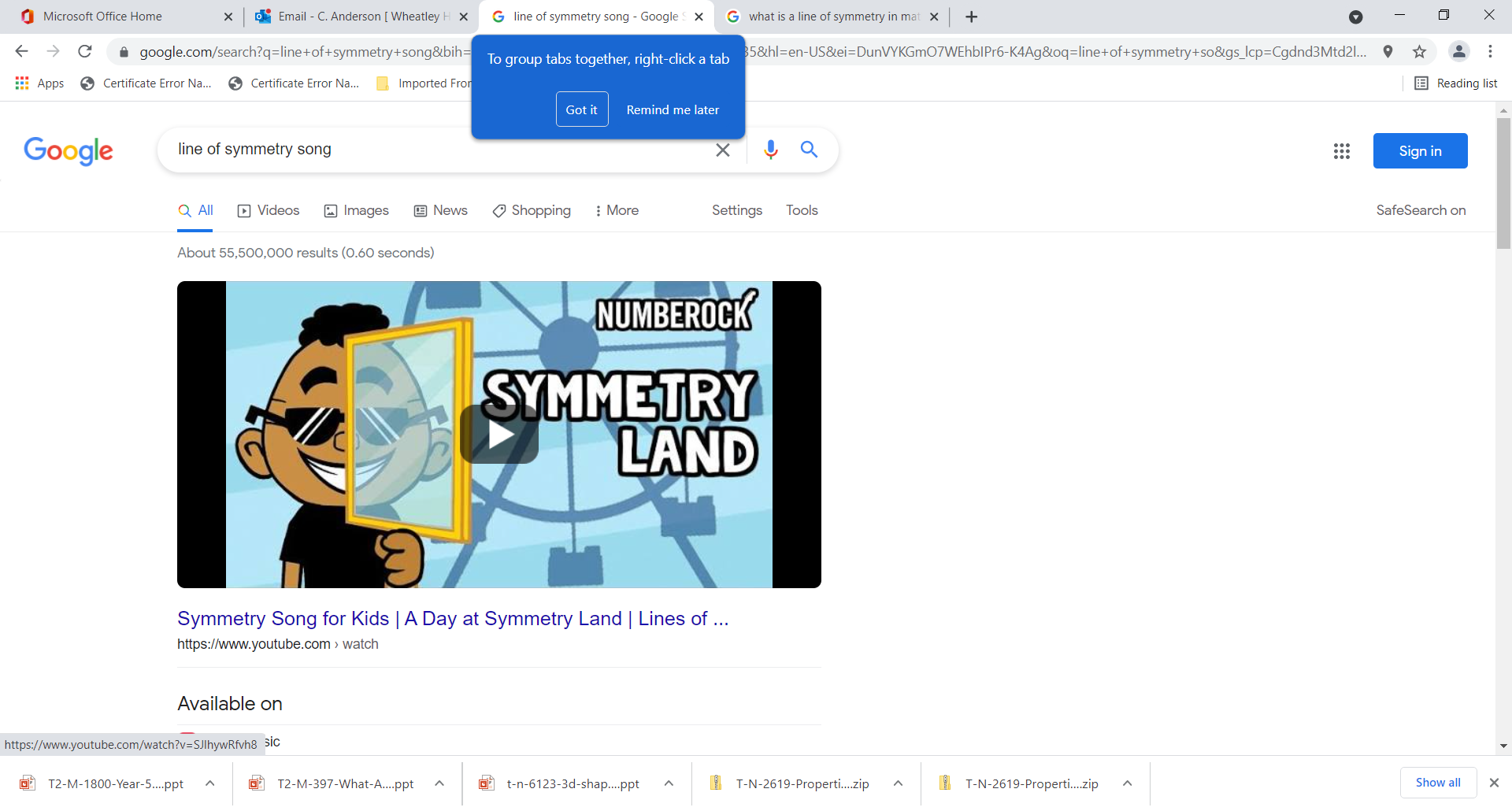 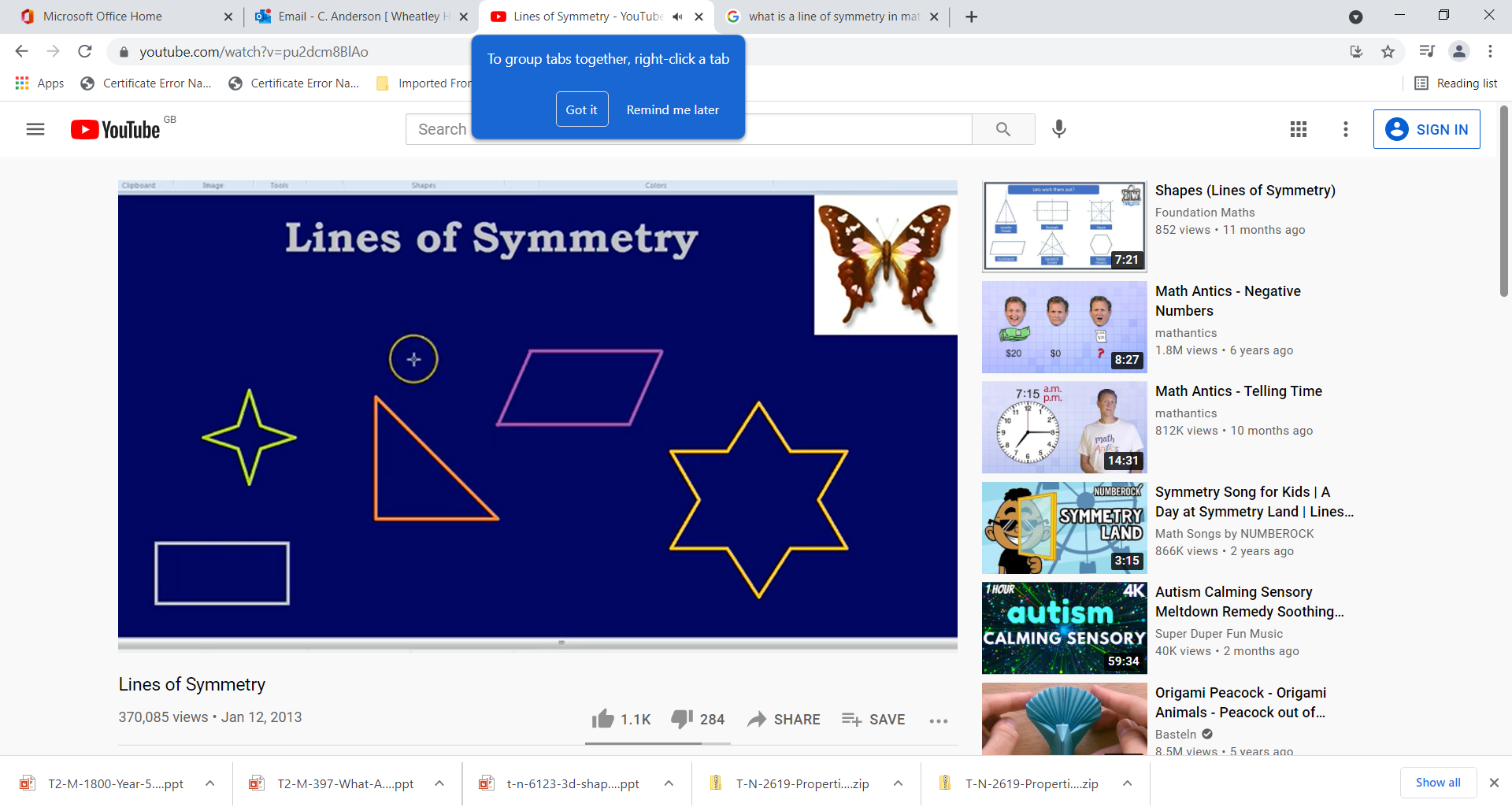 https://www.youtube.com/watch?v=SJlhywRfvh8
https://www.youtube.com/watch?v=pu2dcm8BlAo
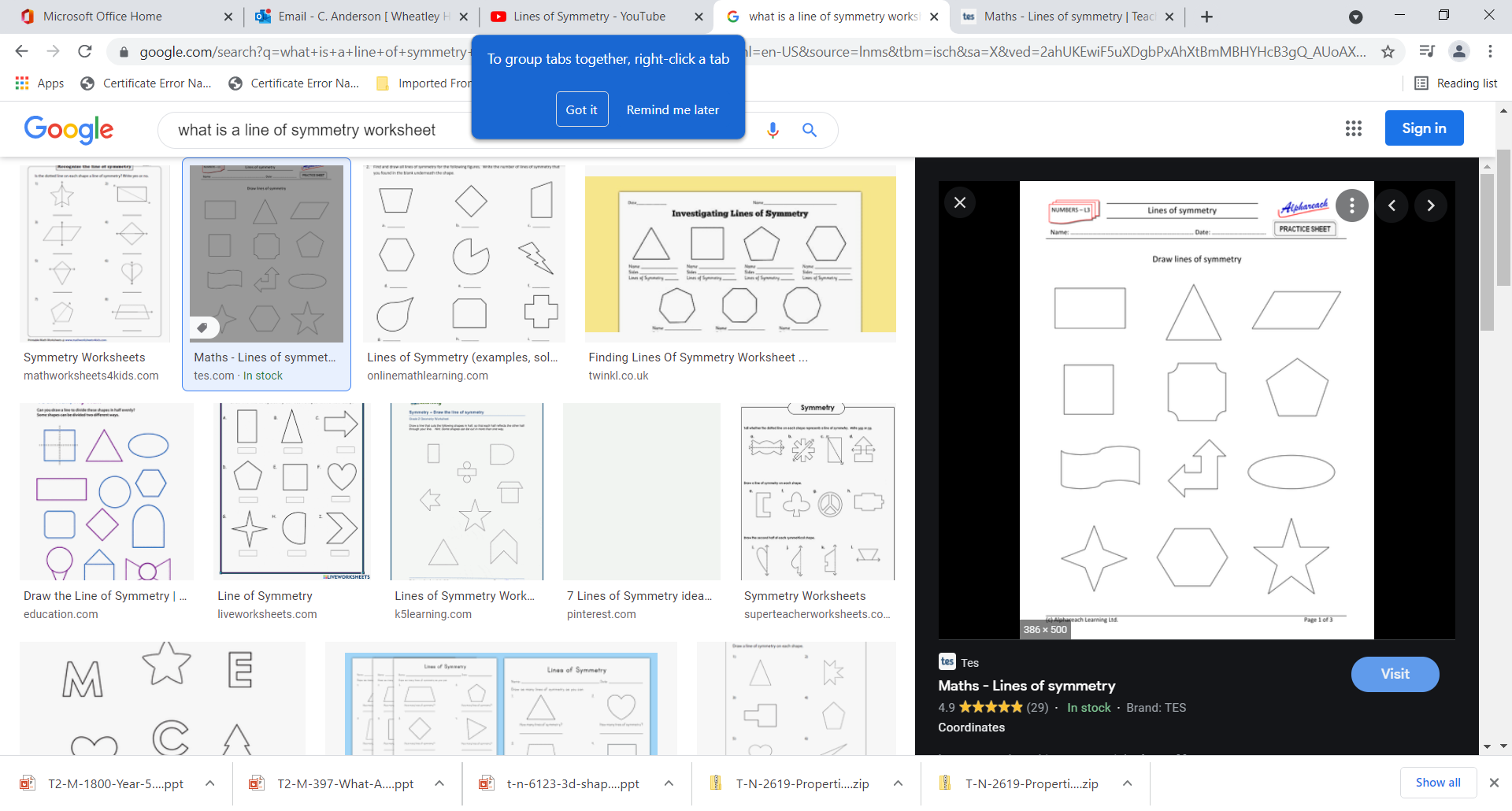 Can you use your finger and draw a line of symmetry.
Date: 1.07.2021
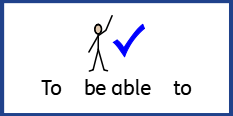 L.O. To be able to describe line of symmetry in a 2d shape
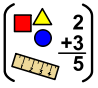 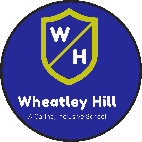 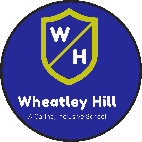 Subject: Maths
A line of symmetry is a line that cuts a shape exactly in half. This means that if you were to fold the shape along the line, both halves would match exactly.
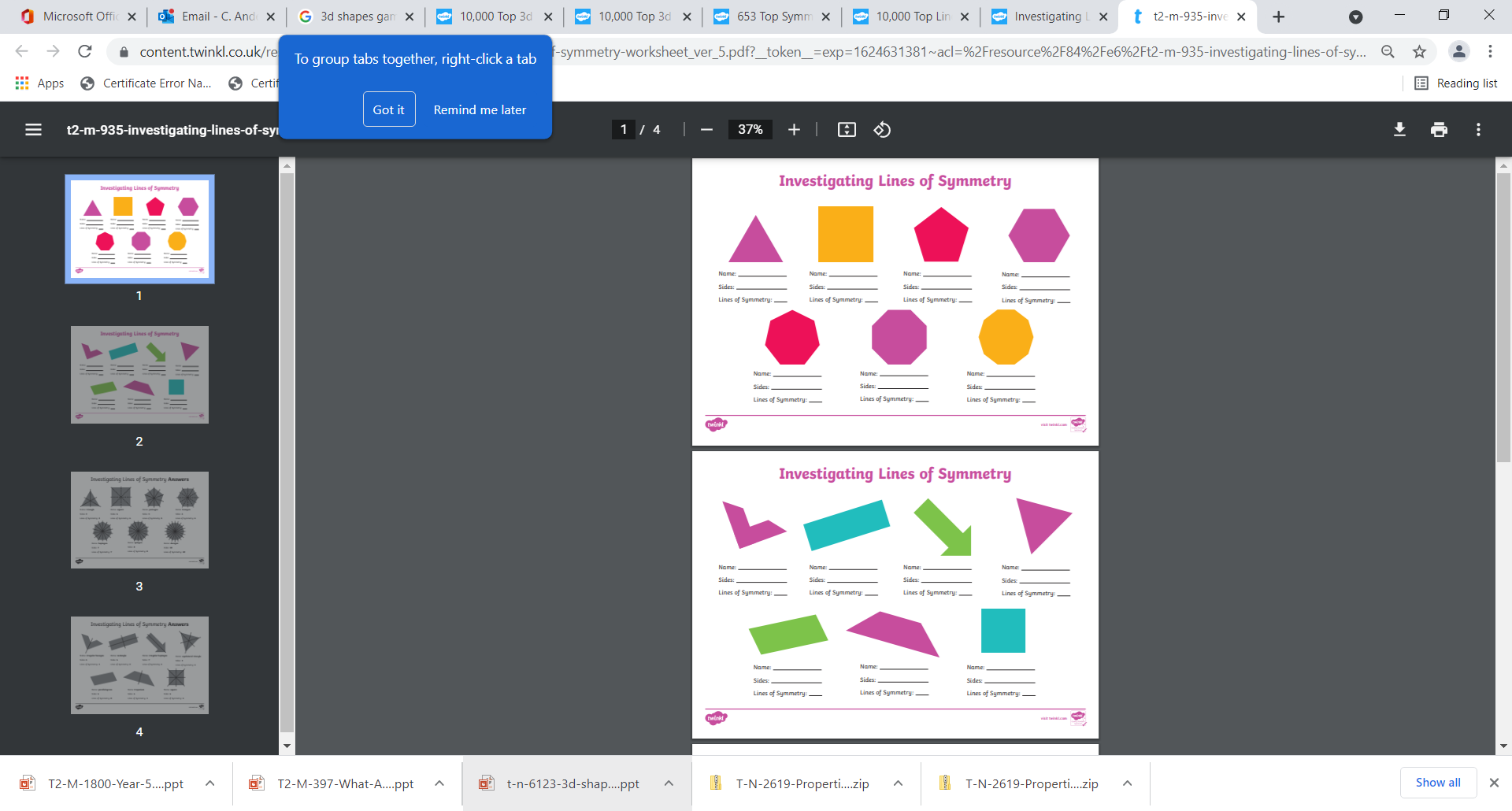 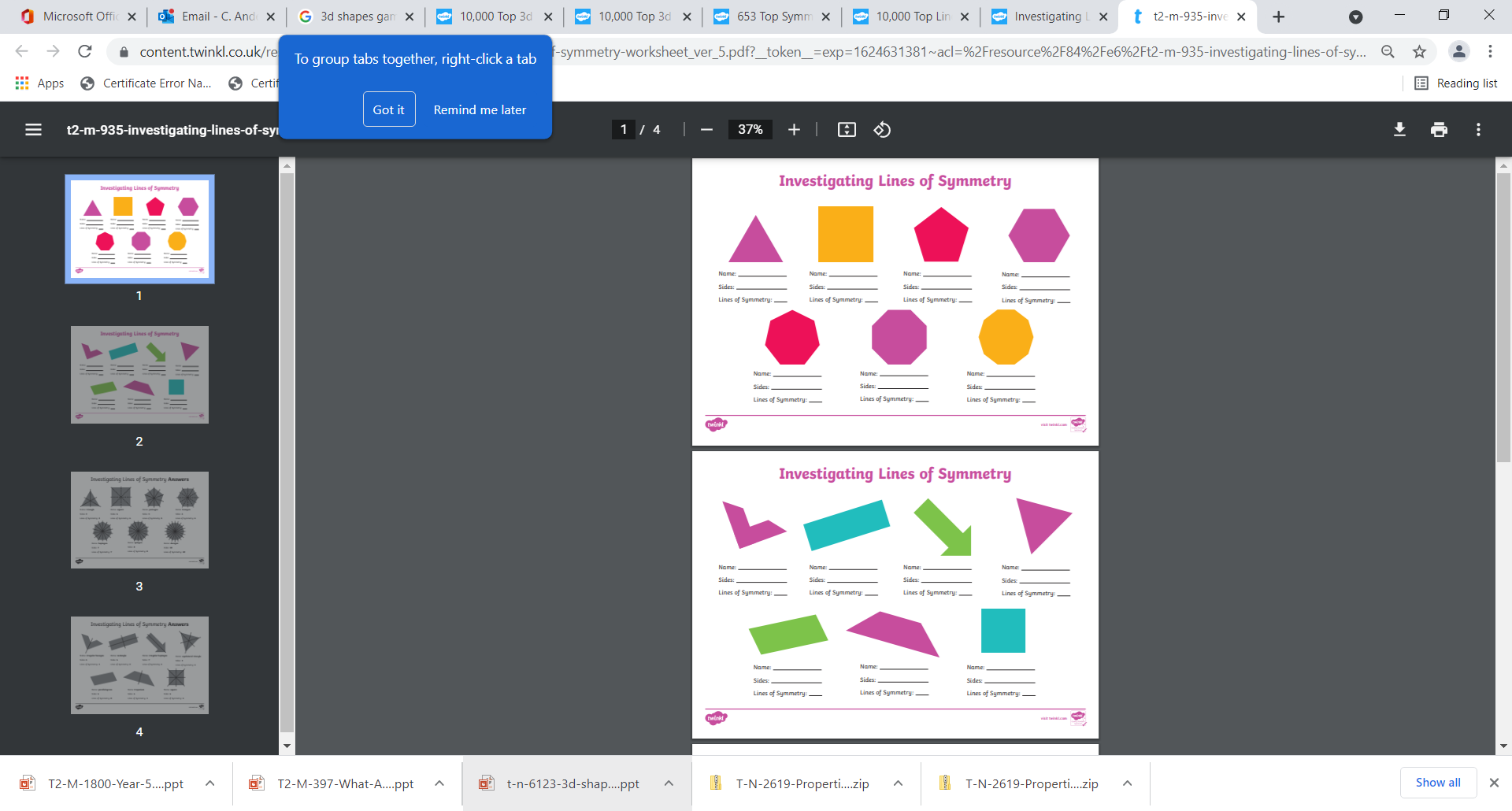 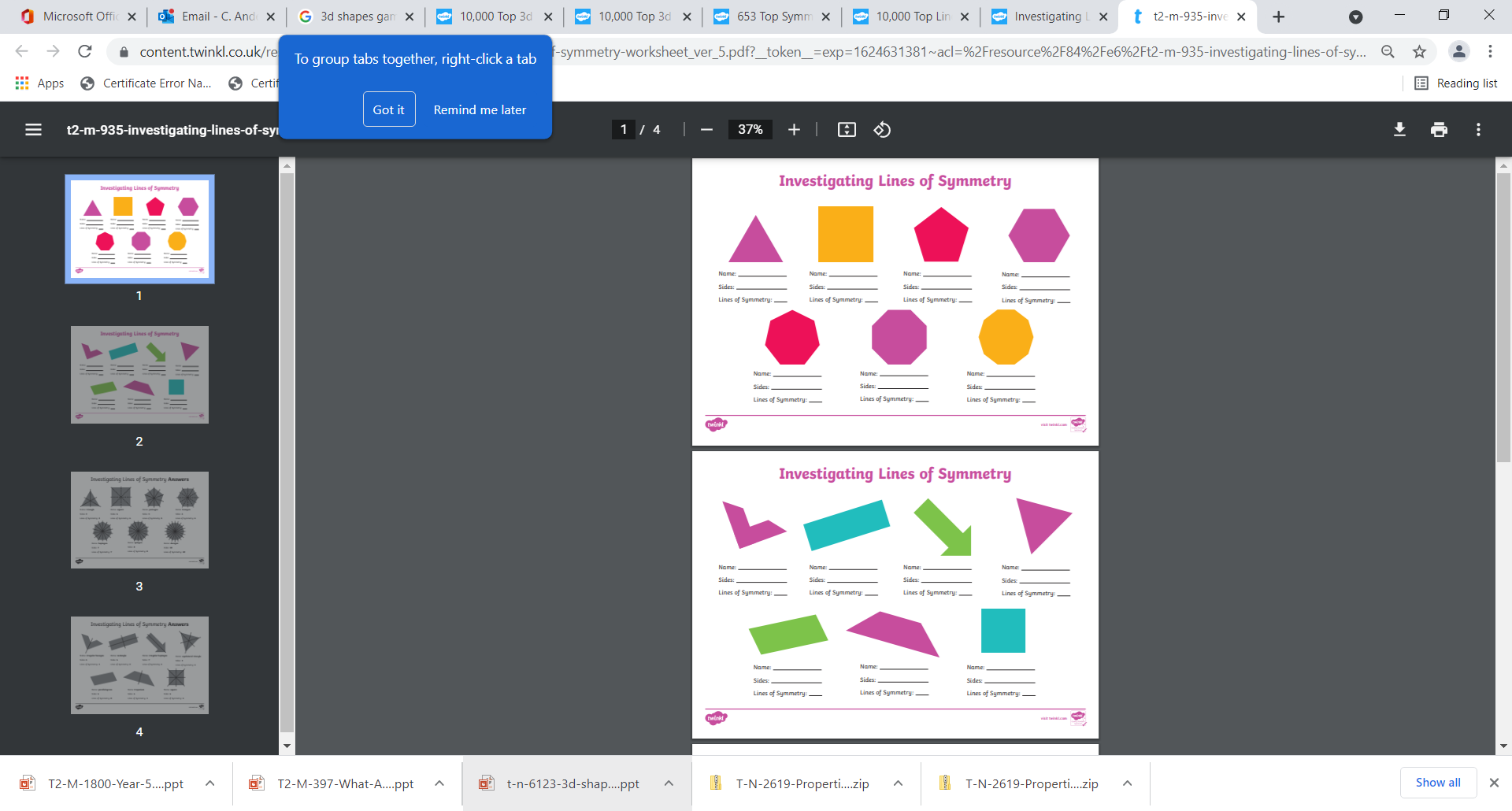 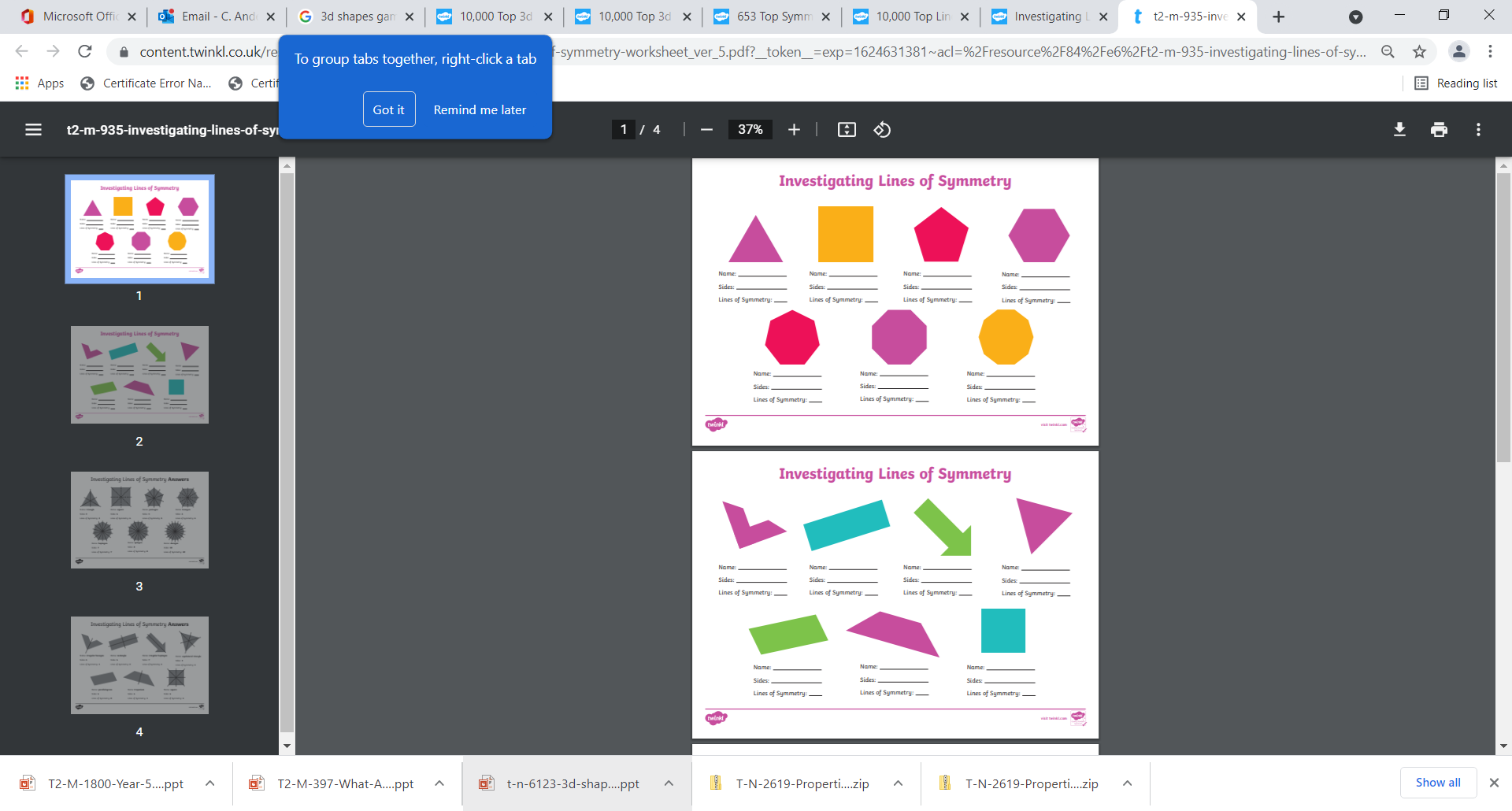 Name    square
Sides   4
Lines of symmetry  4
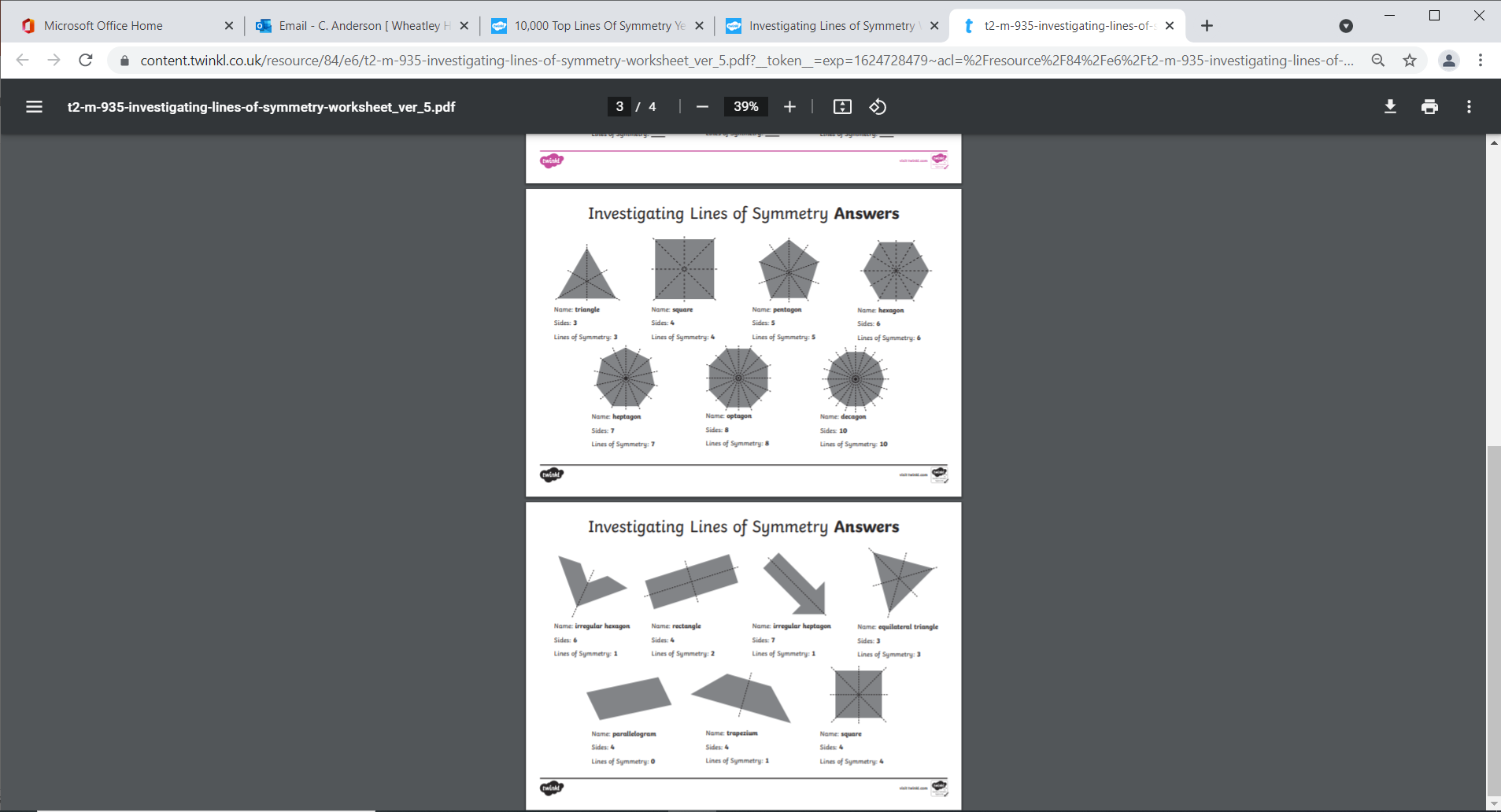 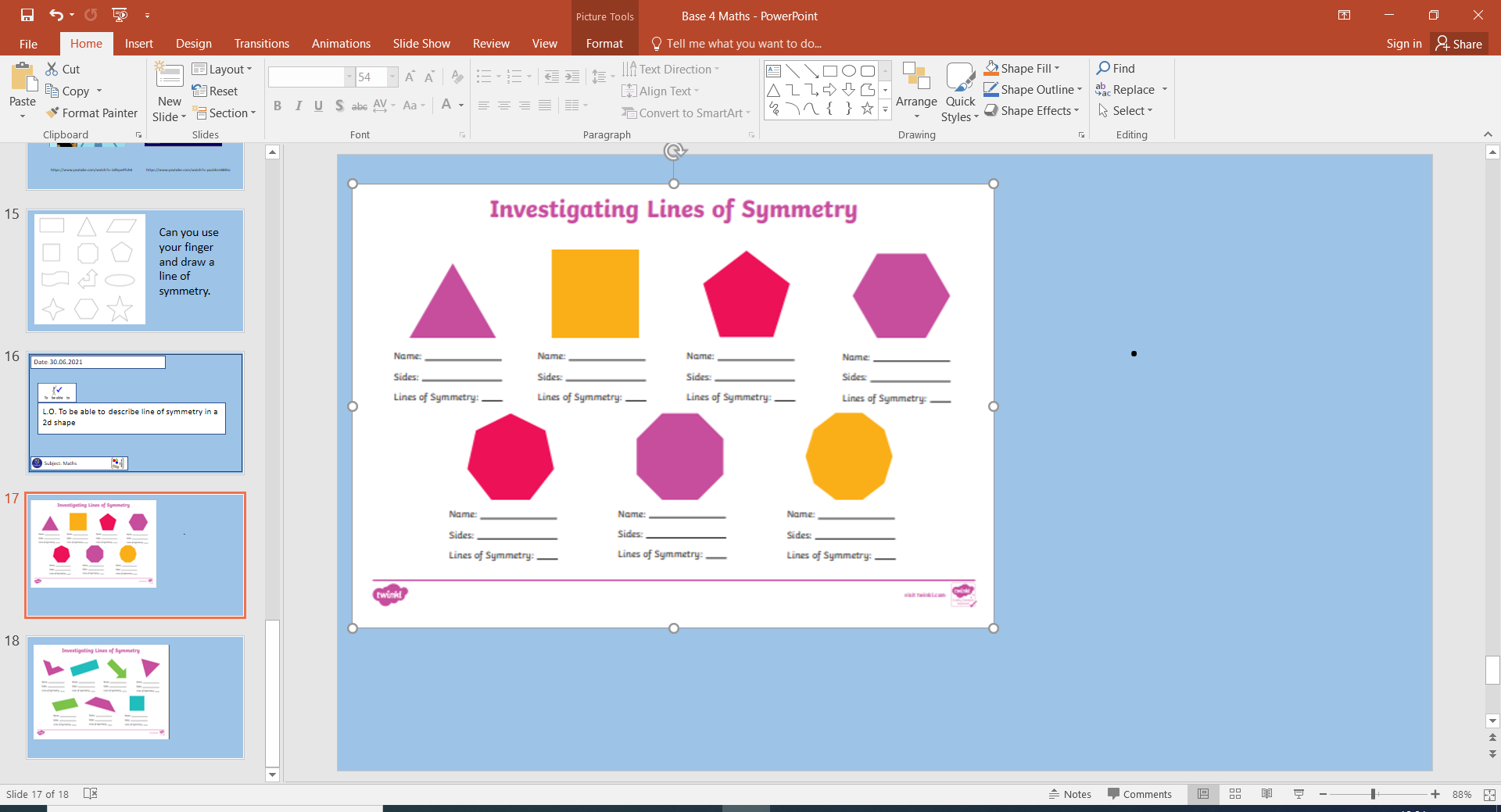 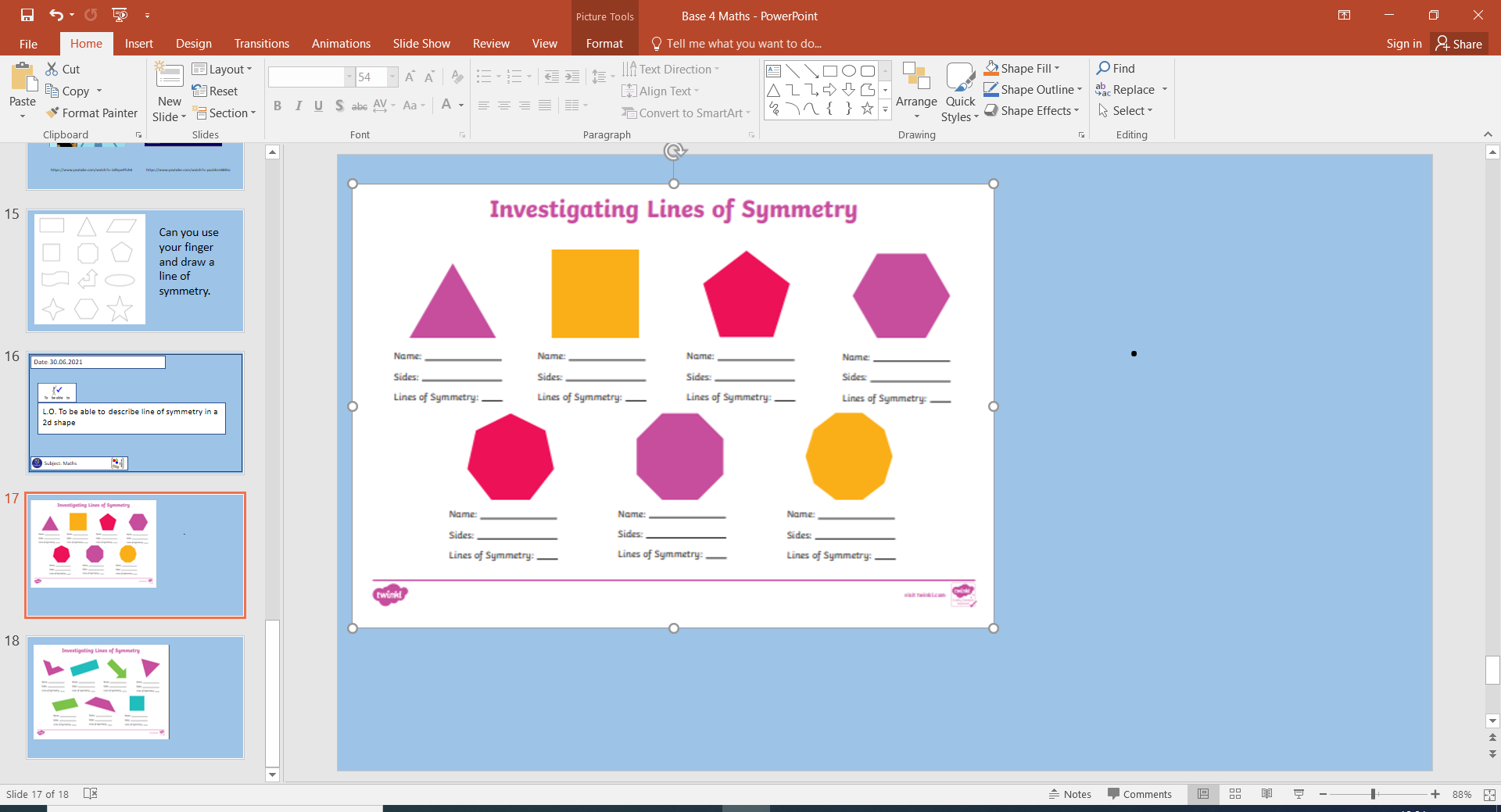 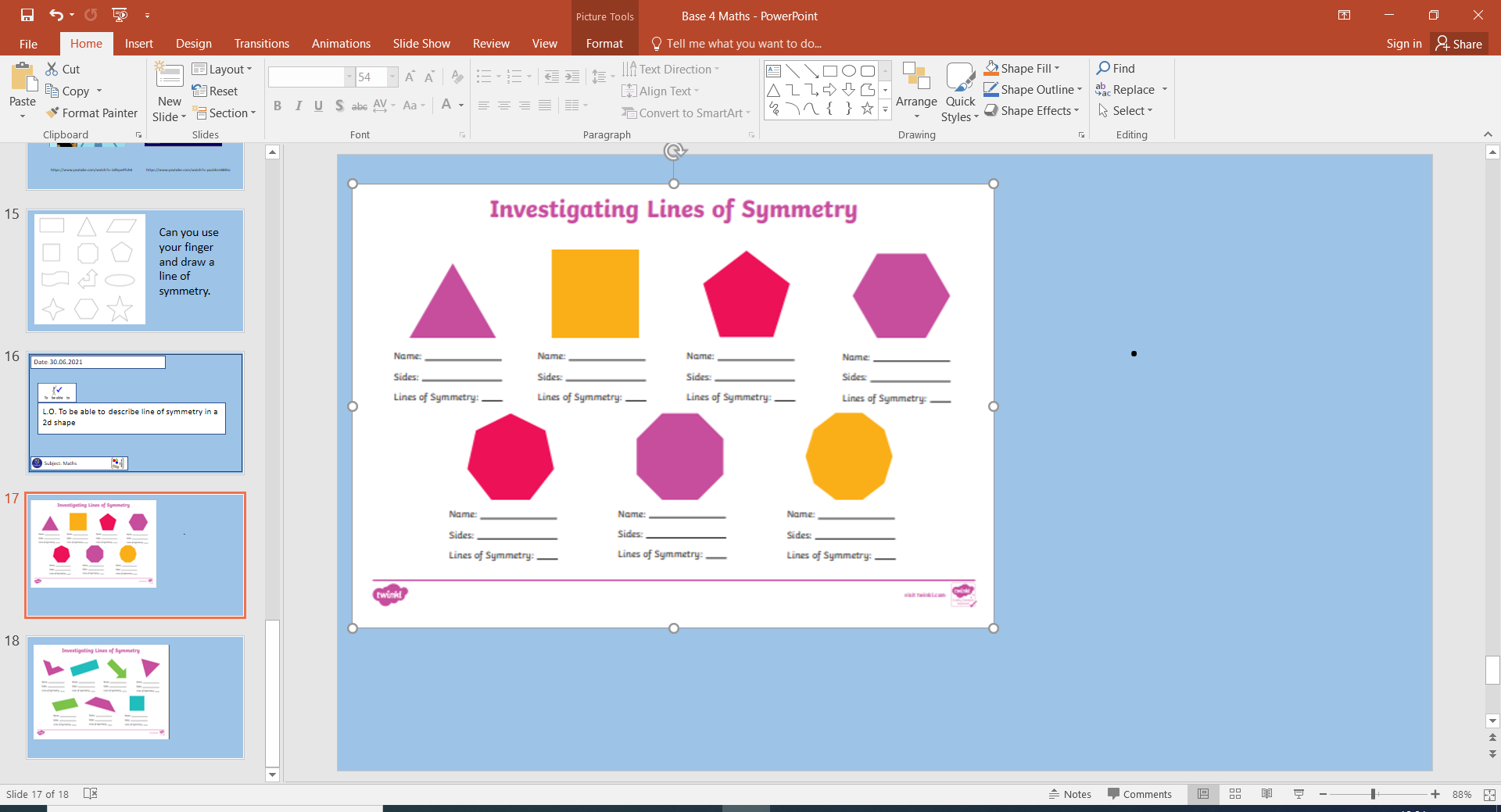 Name  Triangle
Sides  3
Lines of symmetry 3
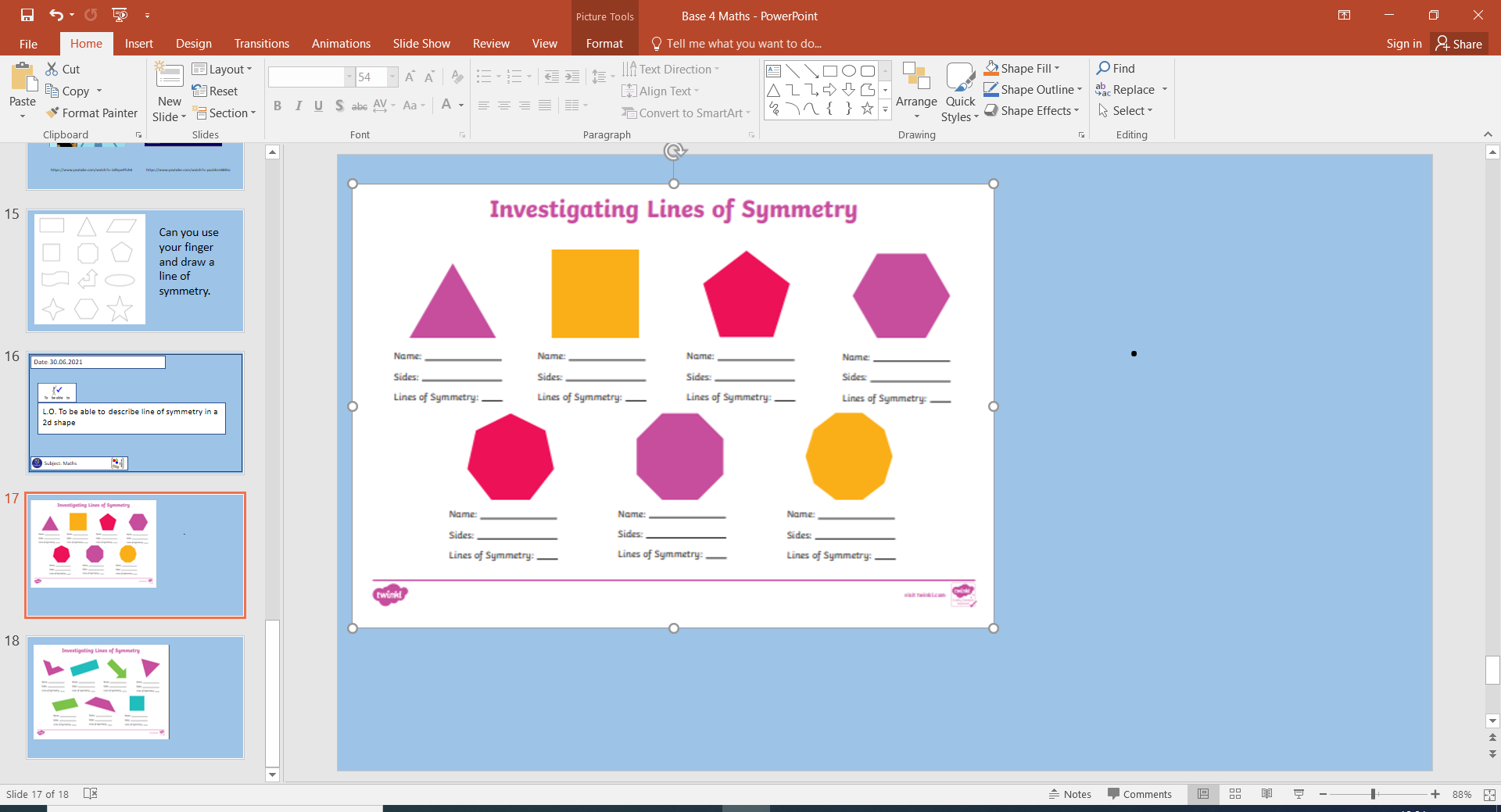 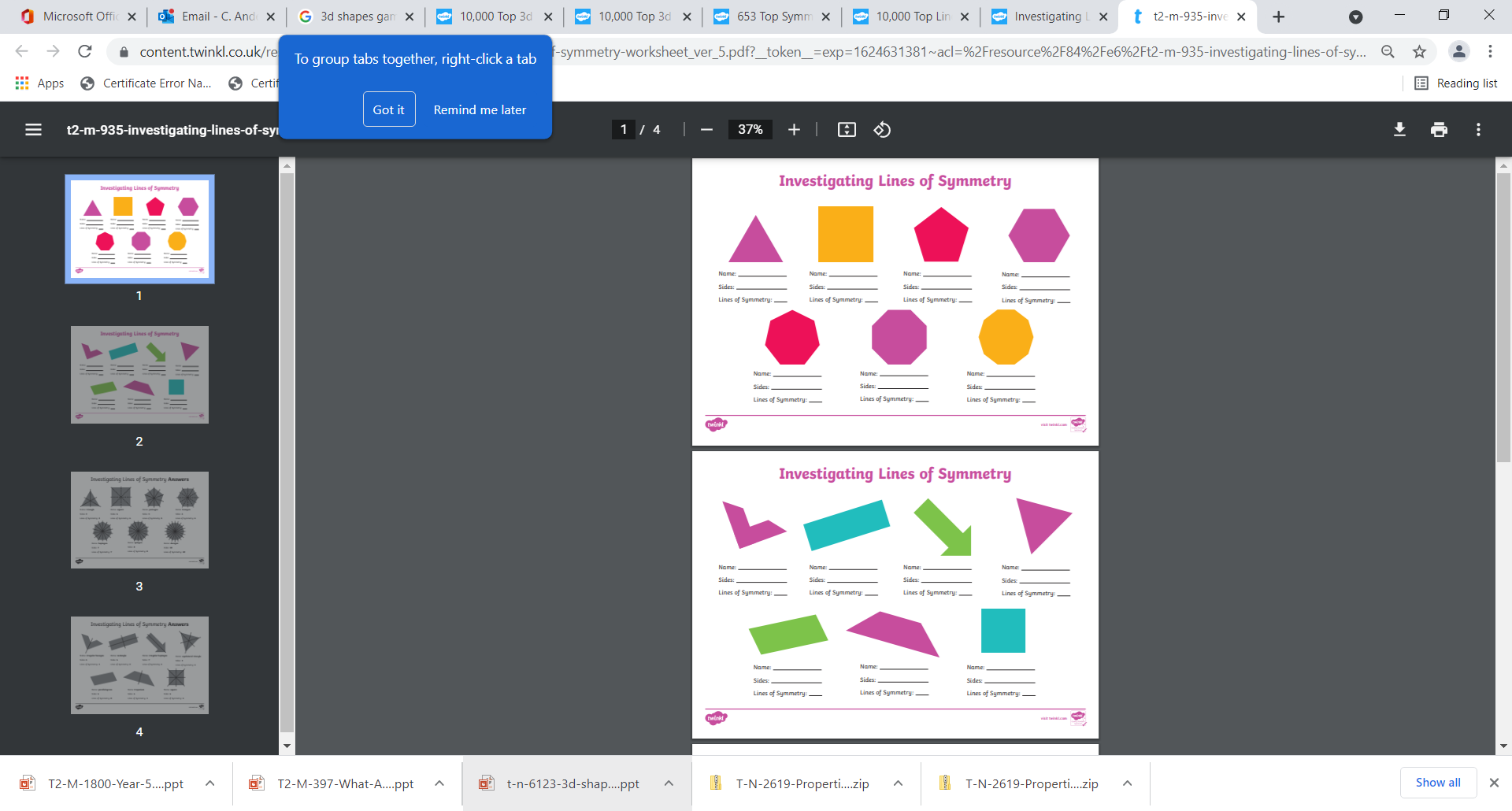 Can you write or tell an adult the name of the shapes, how many sides and the amount of lines of symmetry each shape has.
Date: 2.07.2021
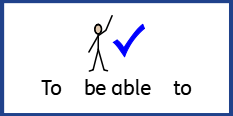 L.O. To be able to draw line of symmerty
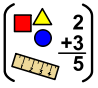 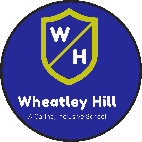 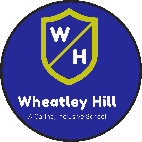 Subject: Maths
Symmetry is where each side needs to look the same.
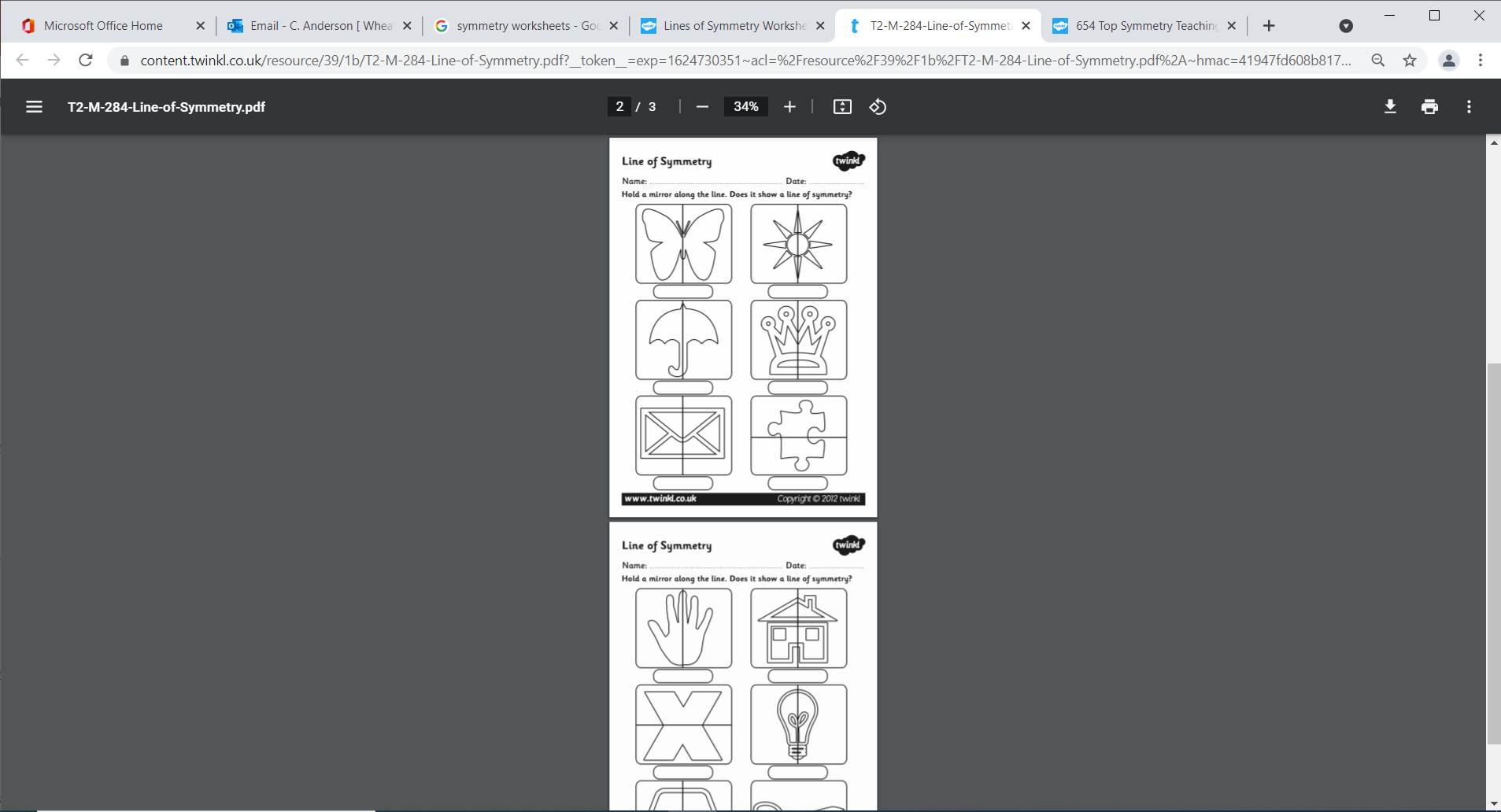 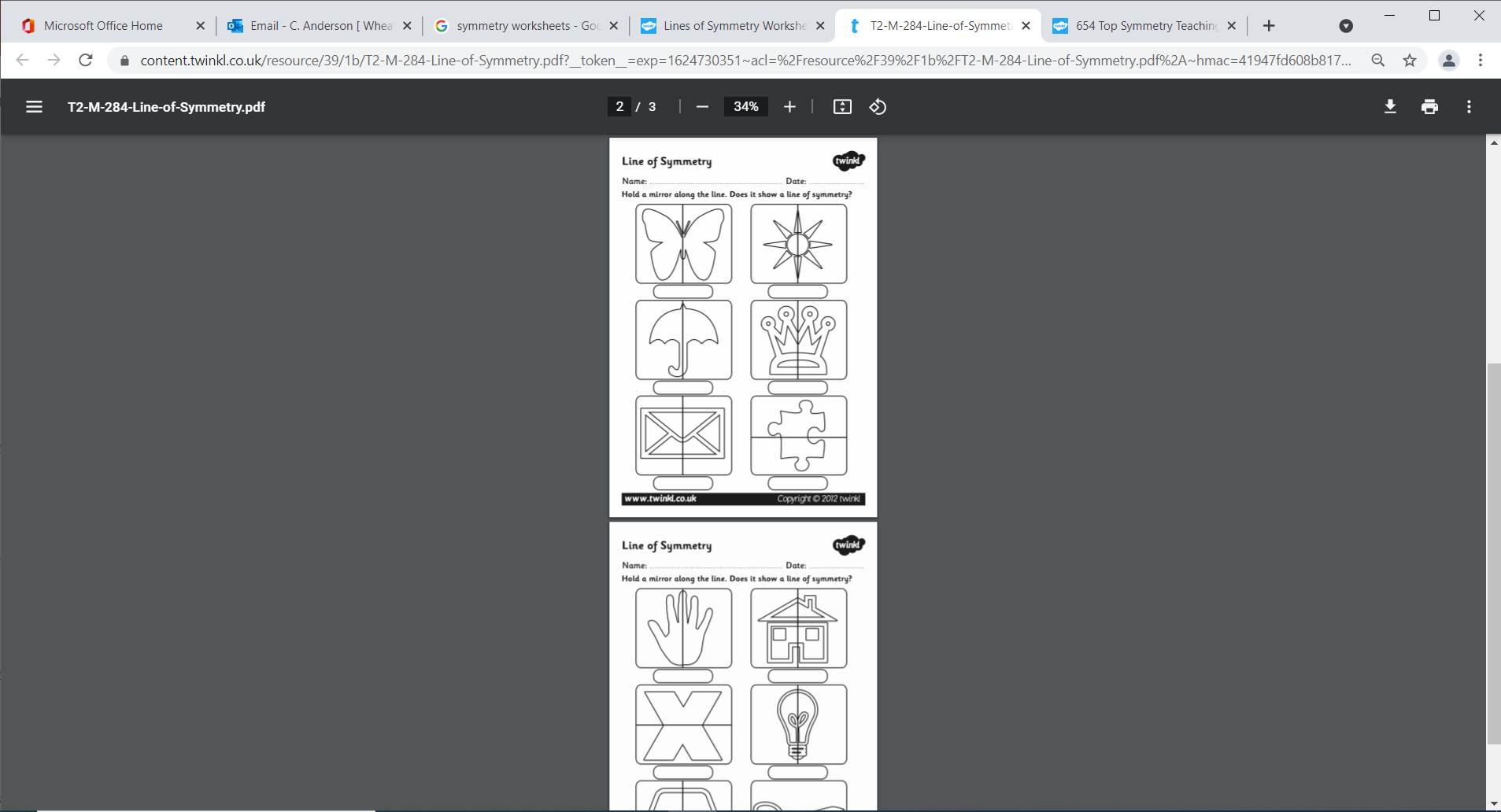 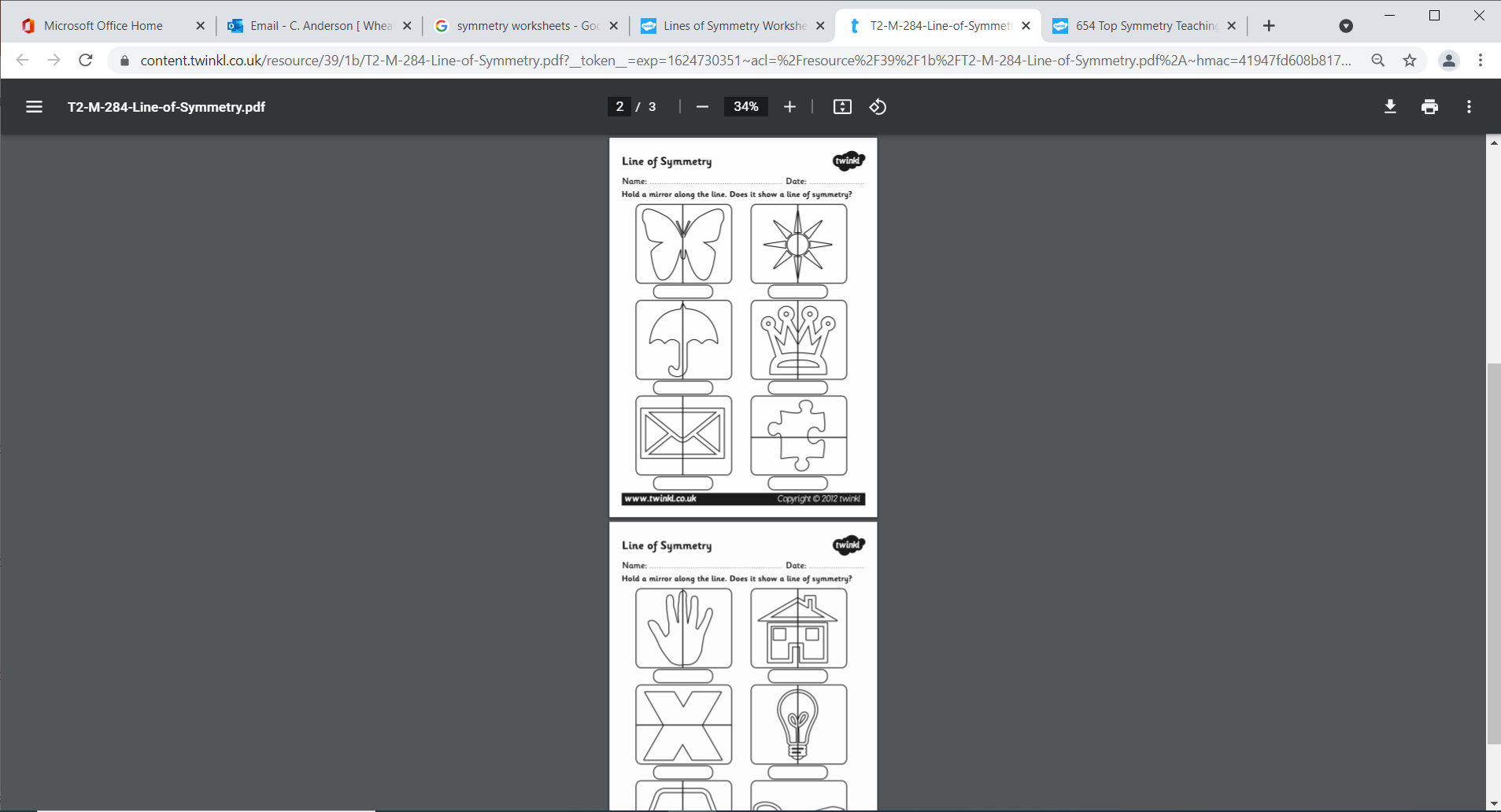 Symmetry is where each side needs to look the same.
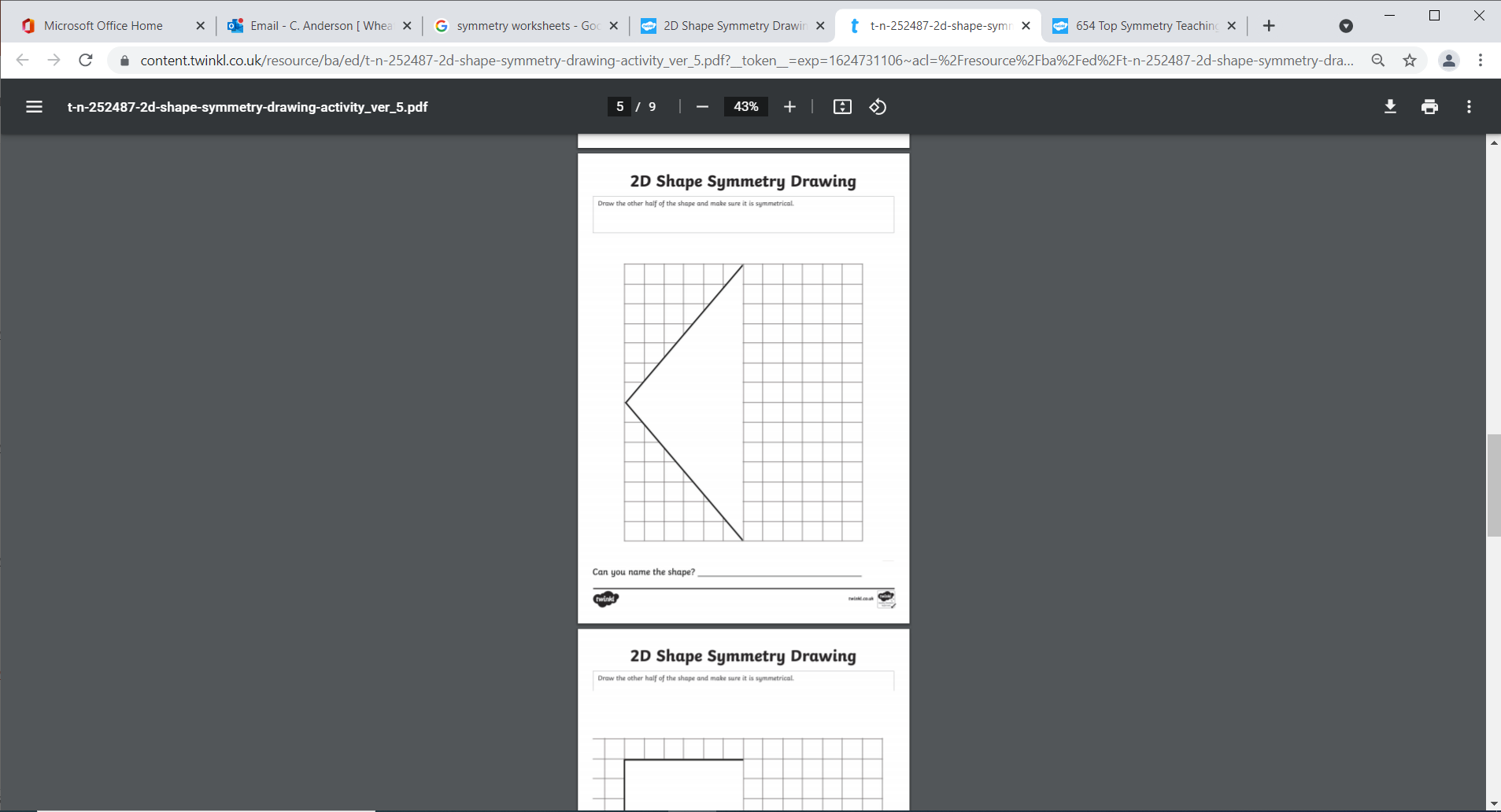 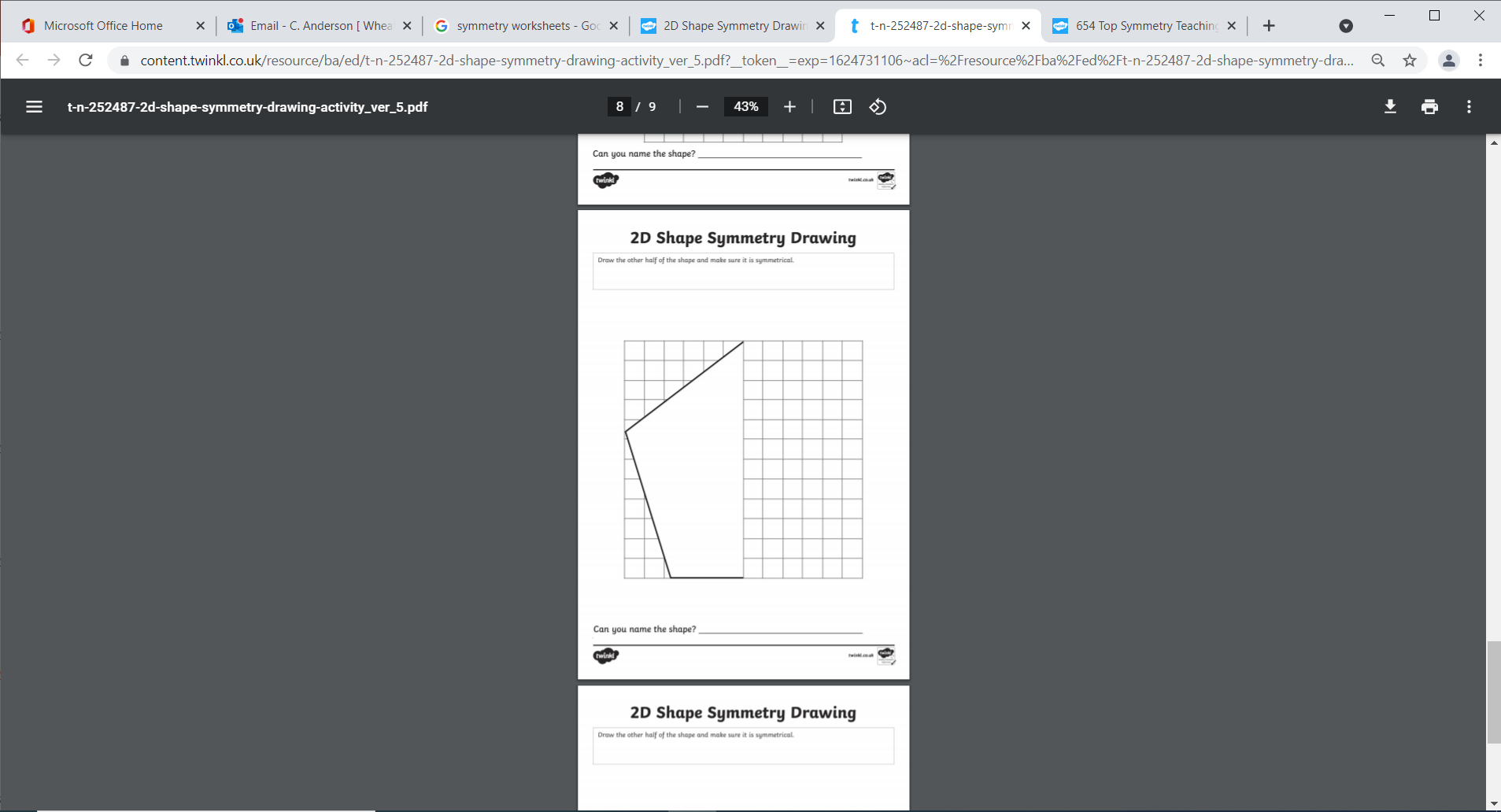 Can you use you finger and draw the other side of the shape.
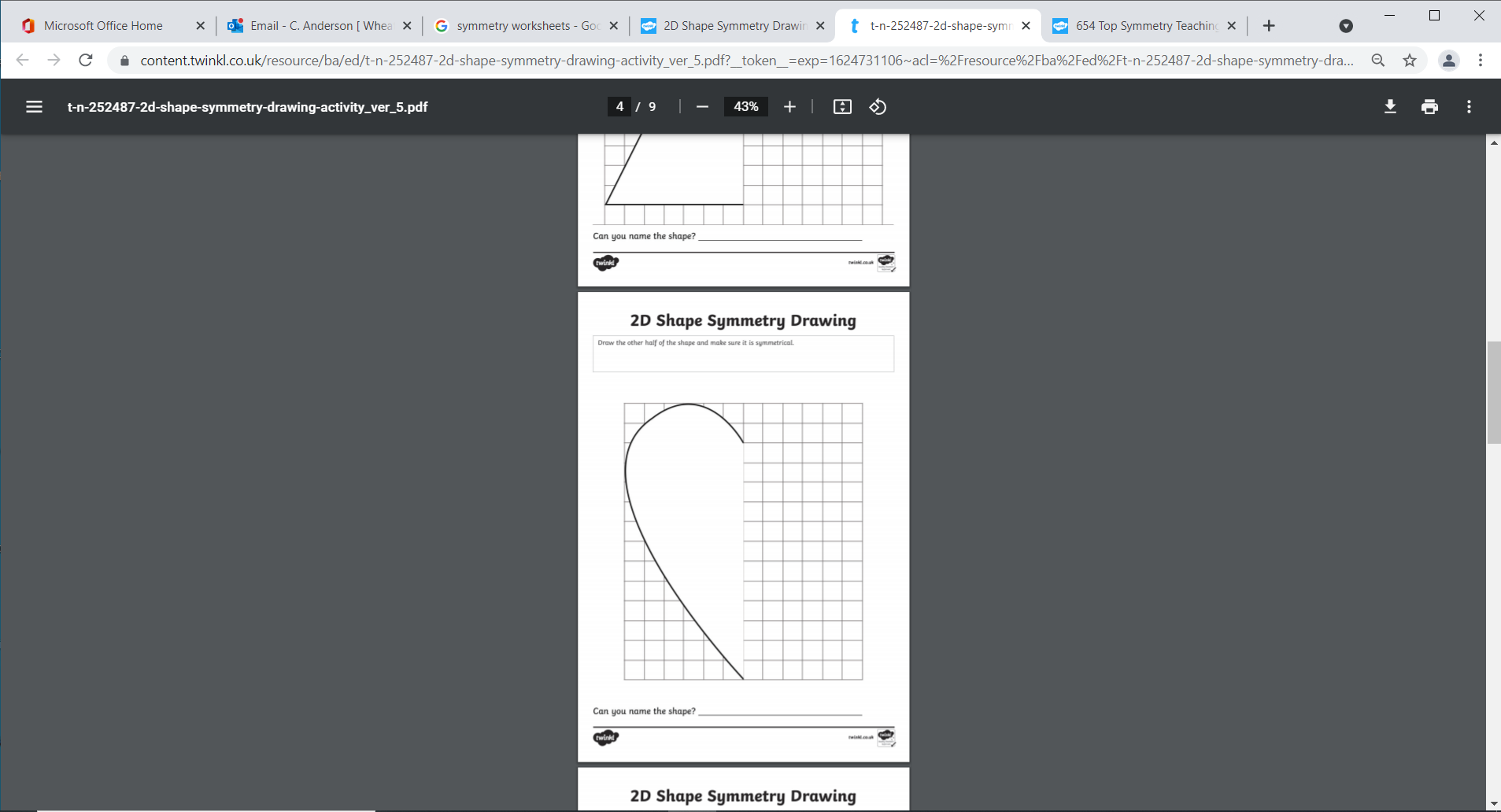 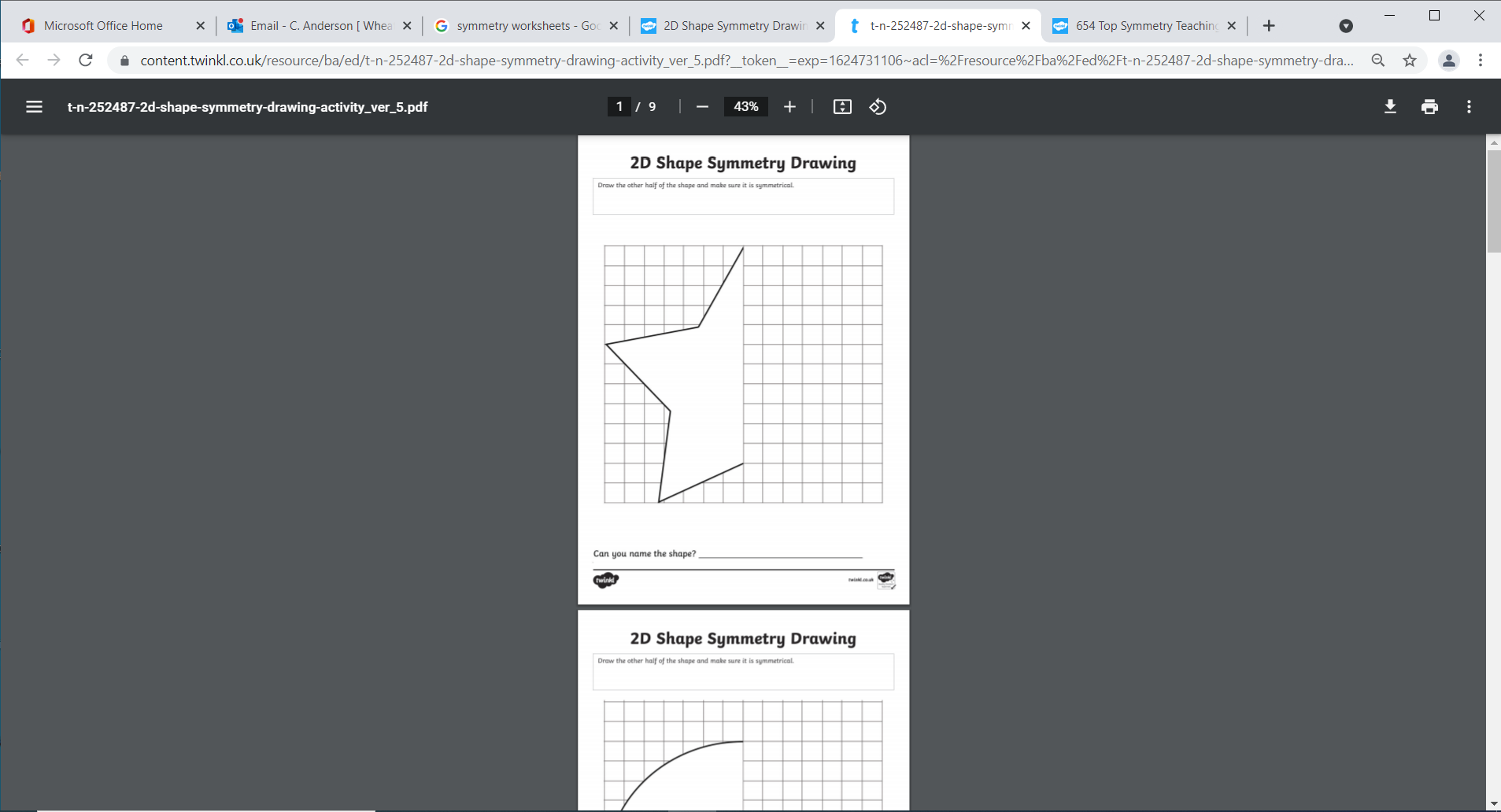 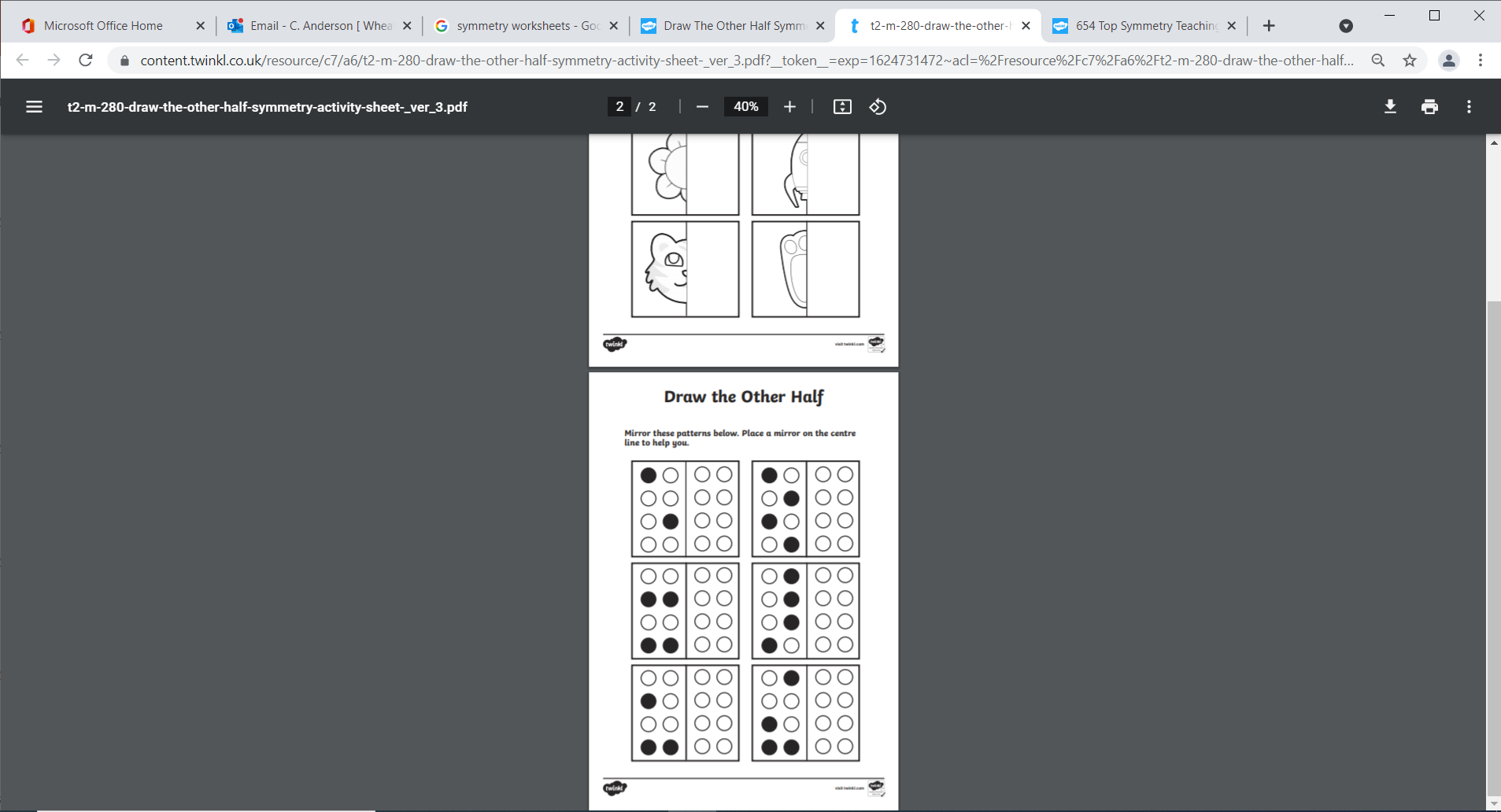 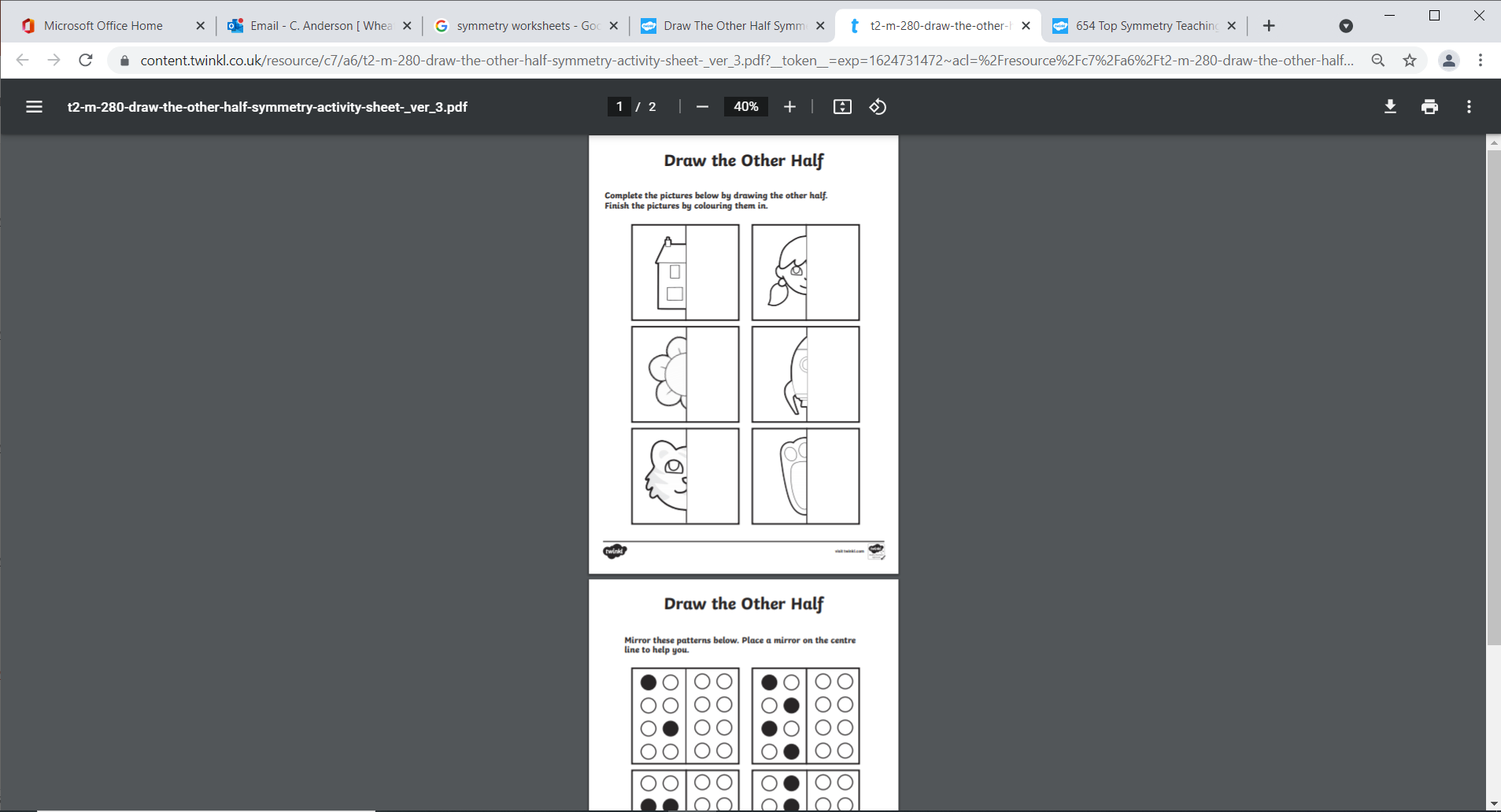